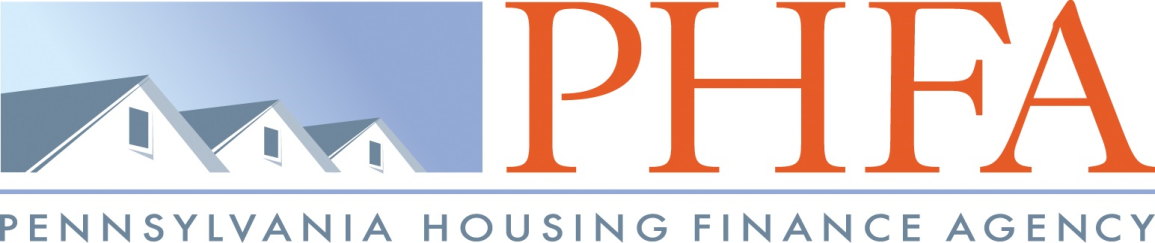 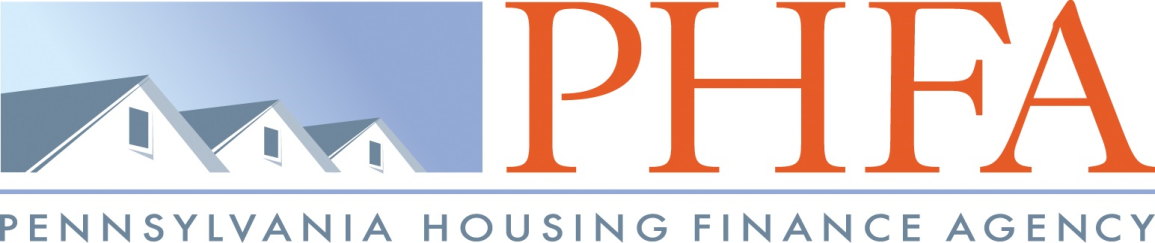 Building Your Financial House
WELCOME
[Speaker Notes: Good afternoon everyone!

Thank you for joining us as we discuss Creating a Financial Resource Center on-site, at you development or agency.

We hope this presentation will help you bring vetted, unbiased financial education resources to your residents or clients that they can use right now.

So let’s get started.]
Housekeeping
Please mute your phone or computer to eliminate background noise.
To maximize bandwidth:
(Turn camera off)
Close unused apps or webpages
Please raise hand or use chat feature for questions.
[Speaker Notes: Good afternoon everyone!

Thank you for joining us as we discuss Creating a Financial Resource Center on-site, at you development or agency.

We hope this presentation will help you bring vetted, unbiased financial education resources to your residents or clients that they can use right now.

So let’s get started.]
Prior to Today’s Session
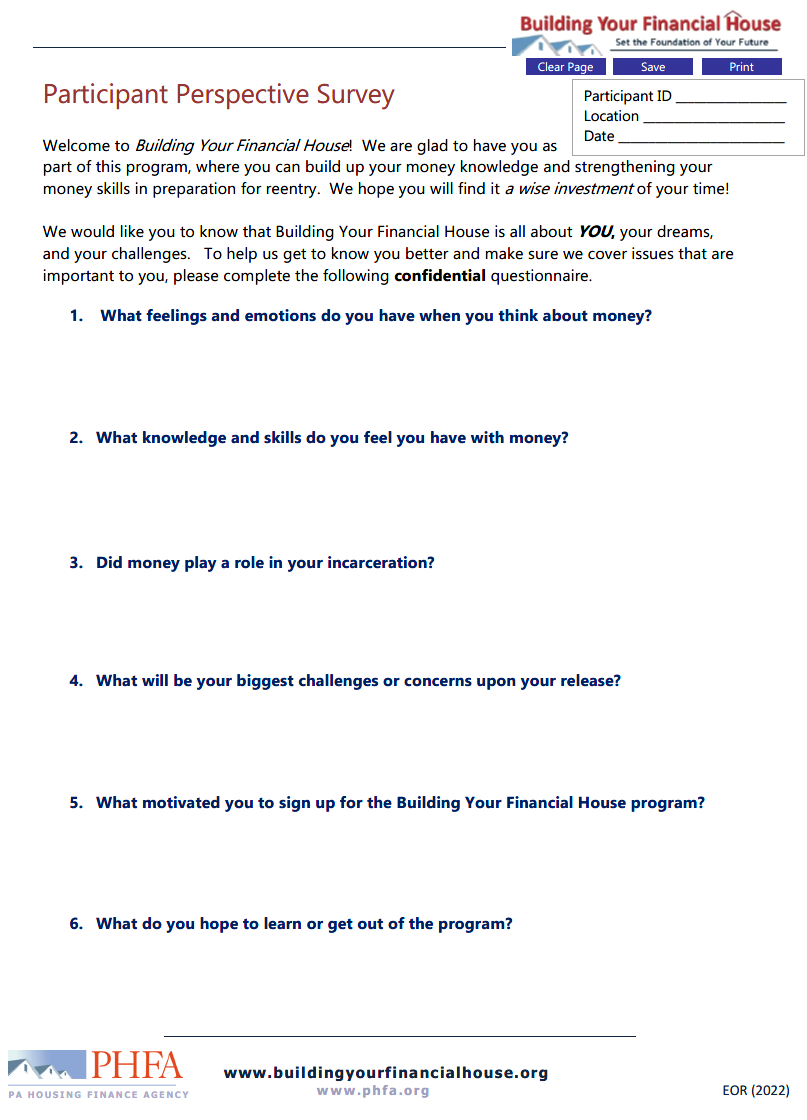 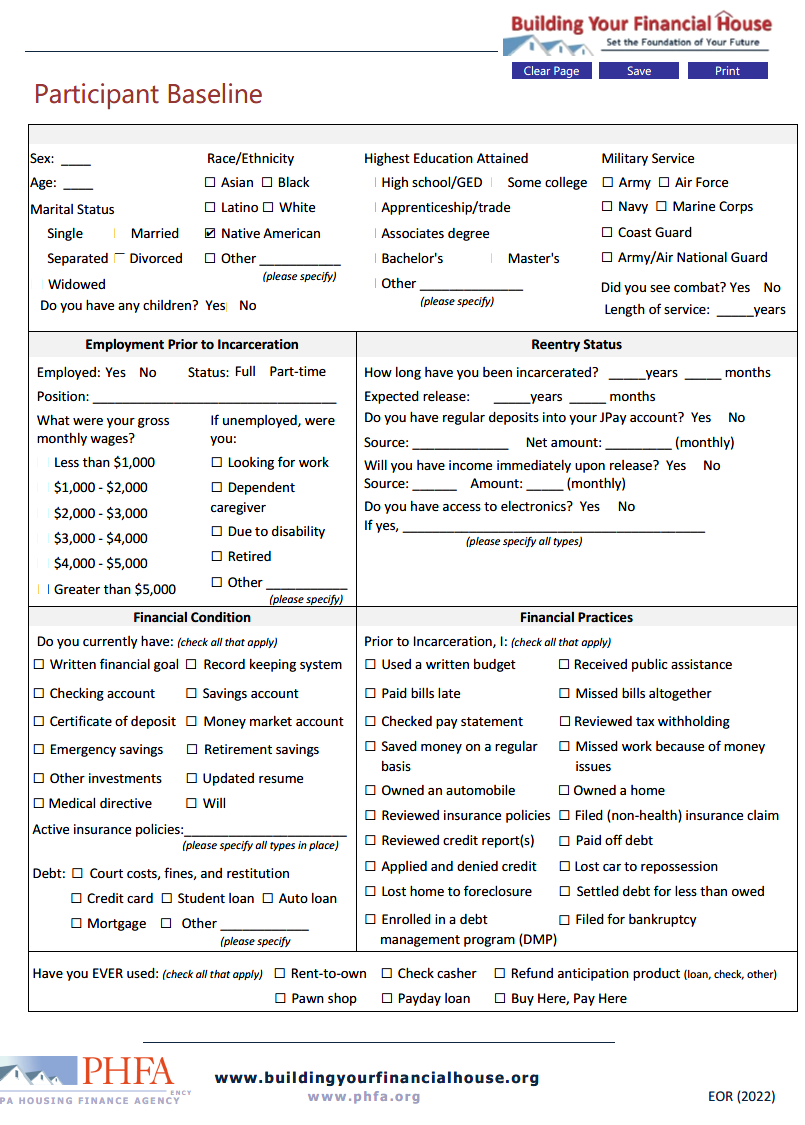 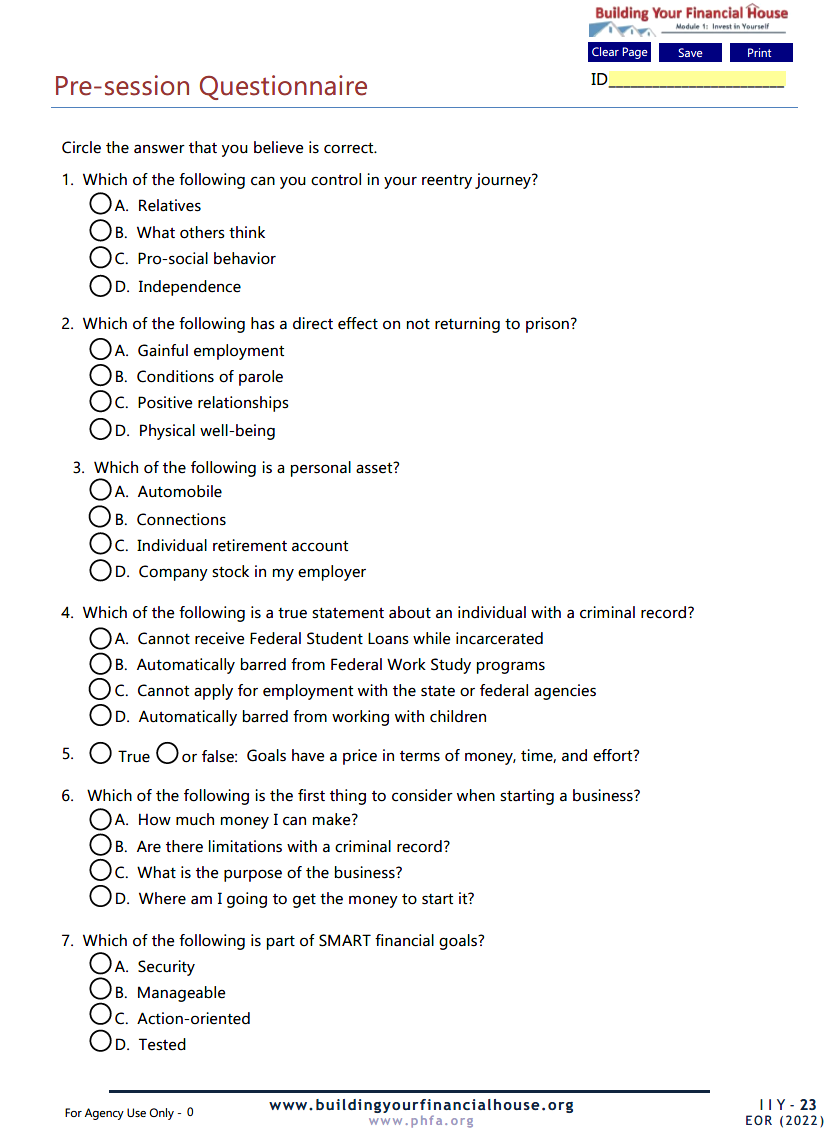 Today’s Topics
[Speaker Notes: Today we’re going to talk about:

Money values and setting financial goals

Creating a Money Map

Making good financial choices

Knowing how your cash flows]
Today’s Topics
[Speaker Notes: Today we’re going to talk about:

Money values and setting financial goals

Creating a Money Map

Making good financial choices

Knowing how your cash flows]
Program Objectives
Become more comfortable talking about money
Identify the Framework for Building Your Financial House
Get facts and skills needed to build your own financial house
Gain confidence to make good money choices
Be in a better position for long-term financial stability and success
[Speaker Notes: Good afternoon everyone!

Thank you for joining us as we discuss Creating a Financial Resource Center on-site, at you development or agency.

We hope this presentation will help you bring vetted, unbiased financial education resources to your residents or clients that they can use right now.

So let’s get started.]
What is the best $50 you’ve ever spent?
What is the worst $50 you’ve ever spent?
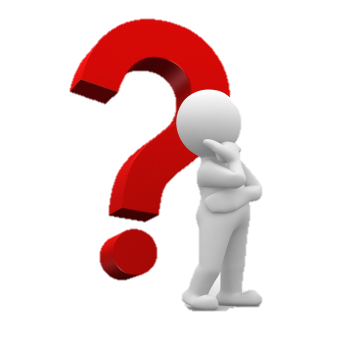 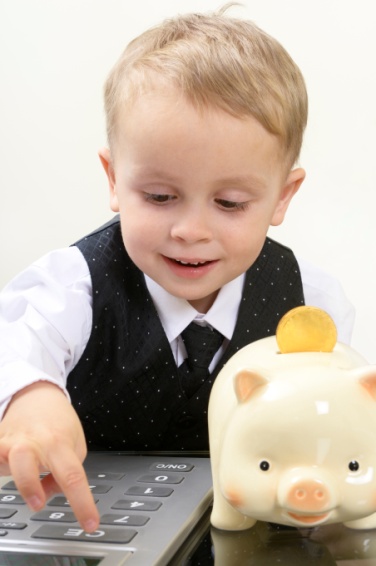 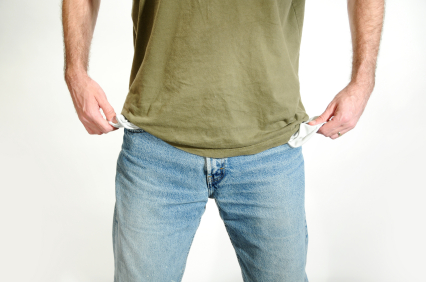 You Are Here!
How Do We Learn About Money?
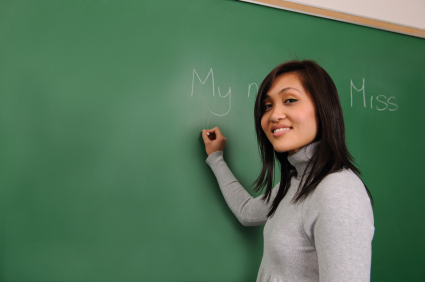 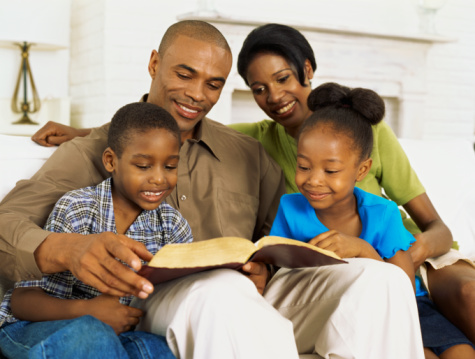 Financial Education!
Confidence
Knowledge
Skills
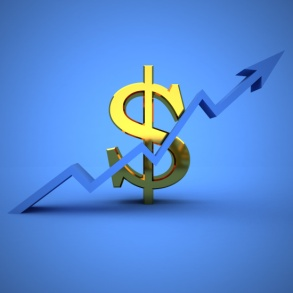 The Framework
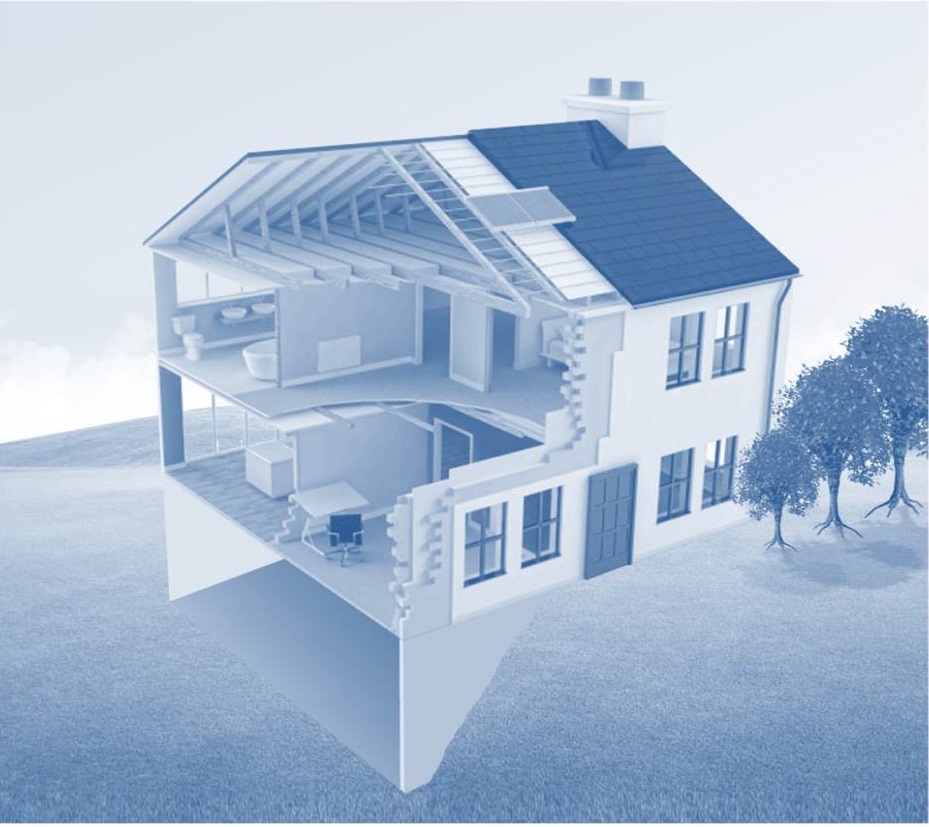 5
6
7
Protect Your Potential
Make Money Work
Borrow to Grow
3
Spend Sensibly
4
Check Taxes
2
Maximize Earnings
1
Invest in Yourself
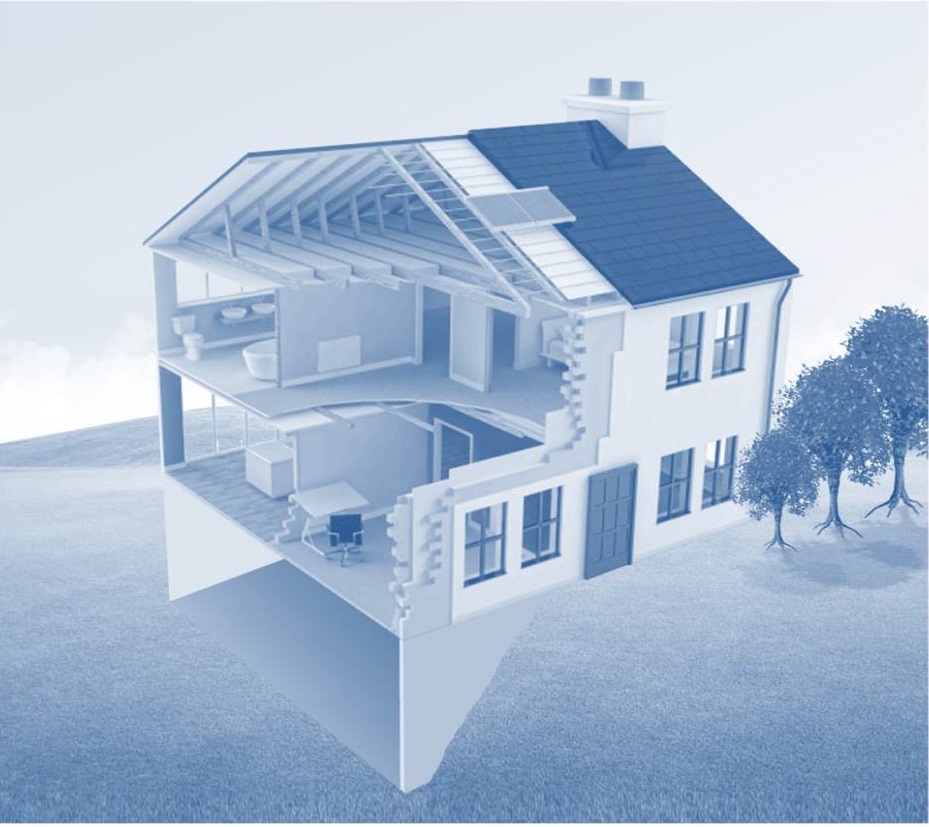 A well-built financial house starts with a strong foundation of investing in yourself, developing new skills, and recognizing opportunities.
1
Invest in Yourself
Define what success means
Identify four categories of personal assets
Recognize the education-to-income relationship
Recognize opportunities for advancement using personal assets
Identify priorities and SMART financial goals
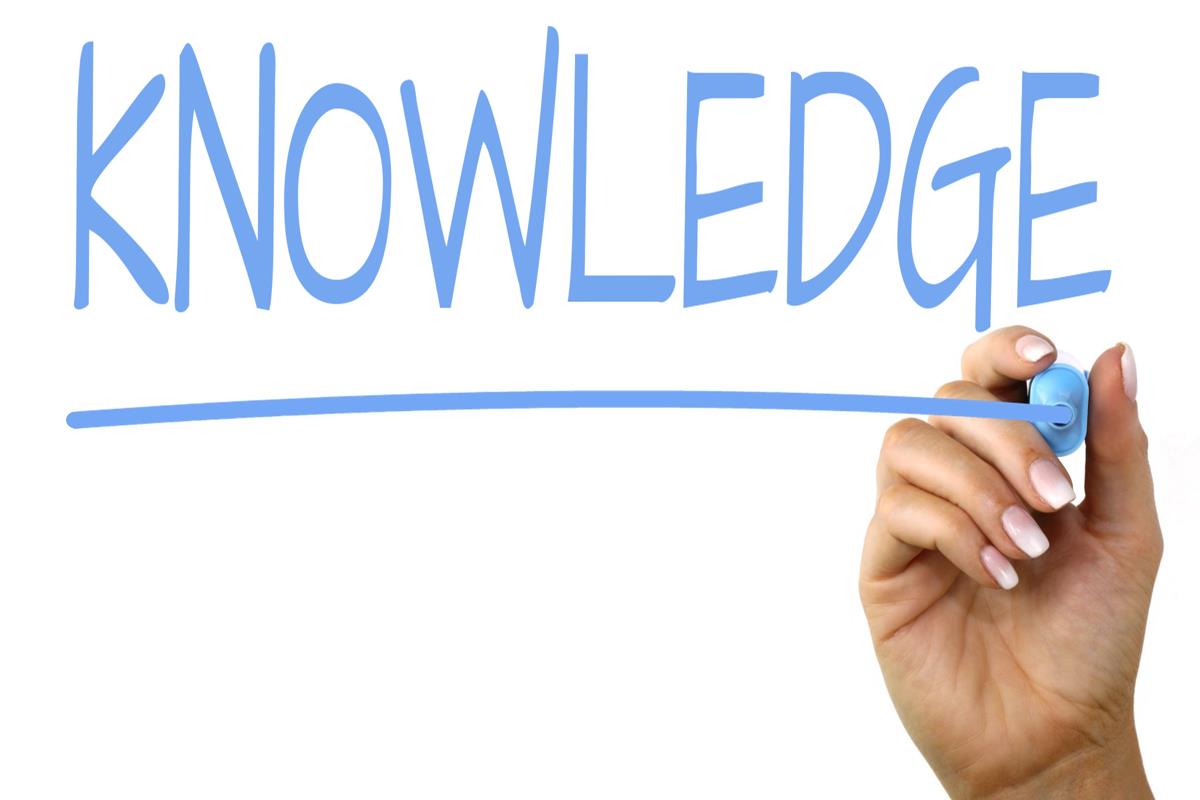 Destination:
Successful Reentry
Path to Successful Reentry
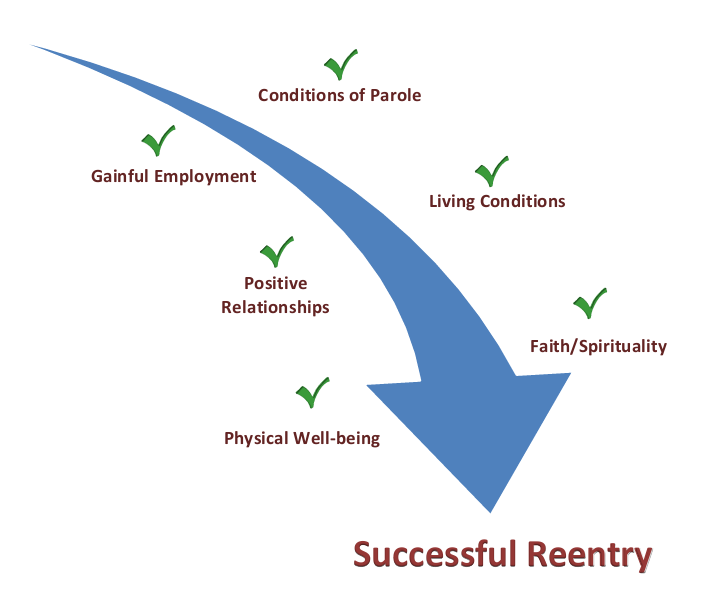 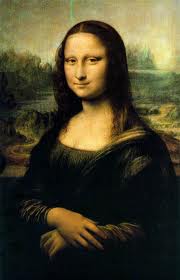 What is   Success?
What we think of ourselves.
What we value and 
have control of in our lives.
Decisions we make.
How we talk and relate to others.
  How we use our personal assets.
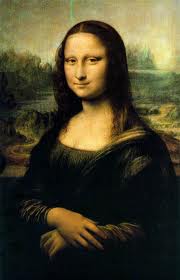 Control in My Life
knowledge
self-belief
what others think
family time
decision making
health
income
behavior
recreation
what i think
goals
housing
transportation
job
attitude
childcare
relatives
housekeeping
Something of value as in a possession or quality
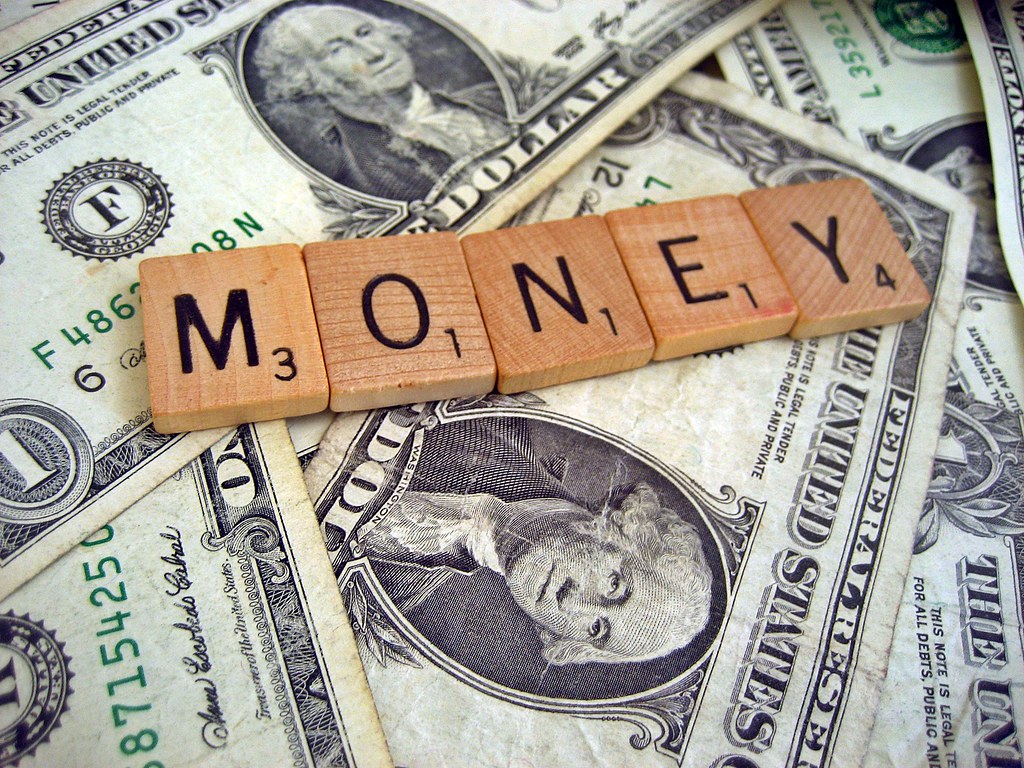 What is   an asset?
This Photo by Unknown Author is licensed under CC BY-SA
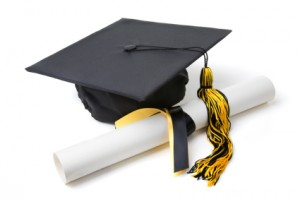 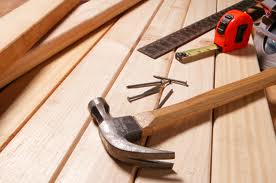 What are personal   assets?
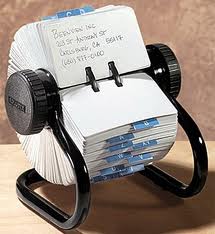 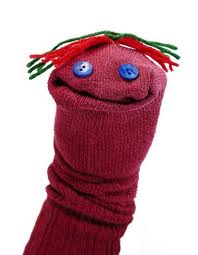 This Photo by Unknown Author is licensed under CC BY
Education
Diplomas and degrees
Apprenticeships
Career certificates
Workplace training
Personal enrichment
Self-study
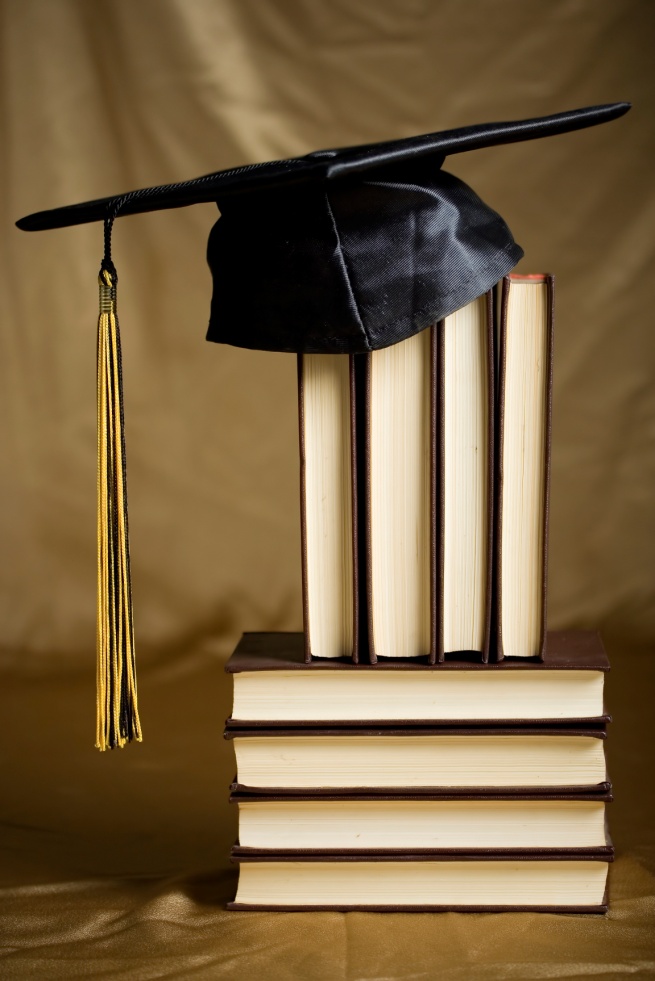 Skills and Talents
Physical
Strength
Endurance
Academic
Problem solving
Communications
Practical
Crafts
Hobbies
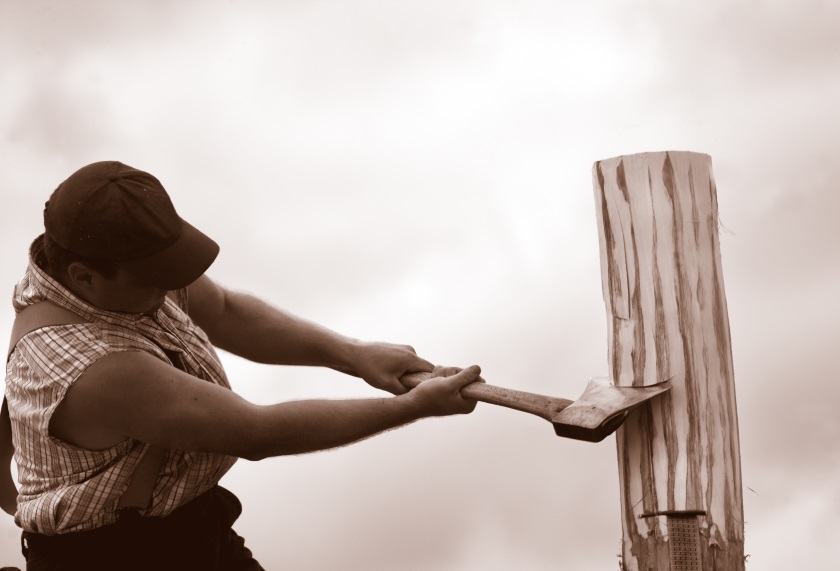 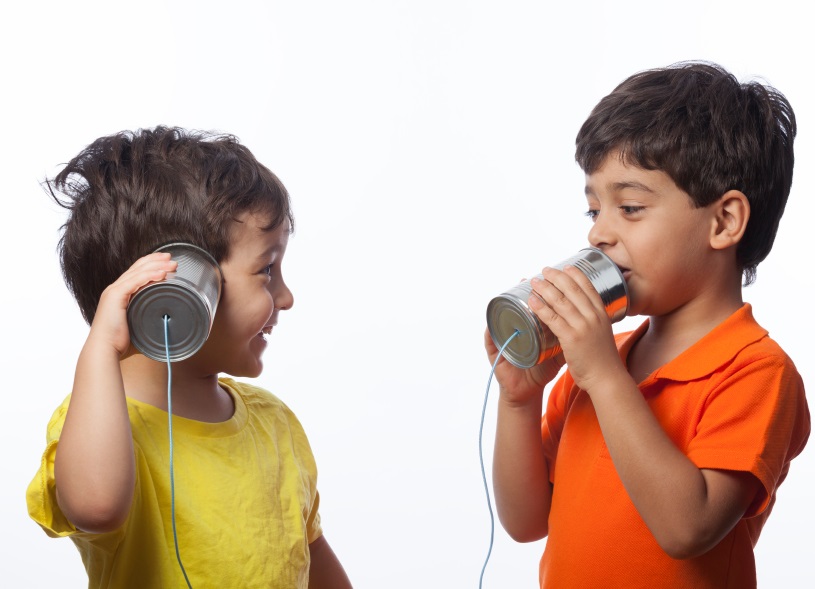 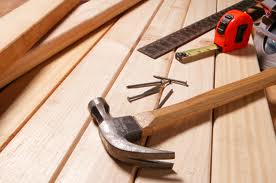 Personality
Describe yourself
How would a friend, co-worker or family member describe you?
What brings you joy?
What is your biggest fear?
What is your biggest dream?
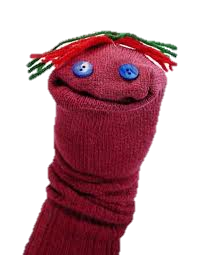 Connections
Circle of influence
Who do you respect and why?
Do you have a mentor?
Who could you call if your car broke down?
Who has helped you along the way?
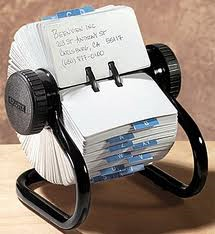 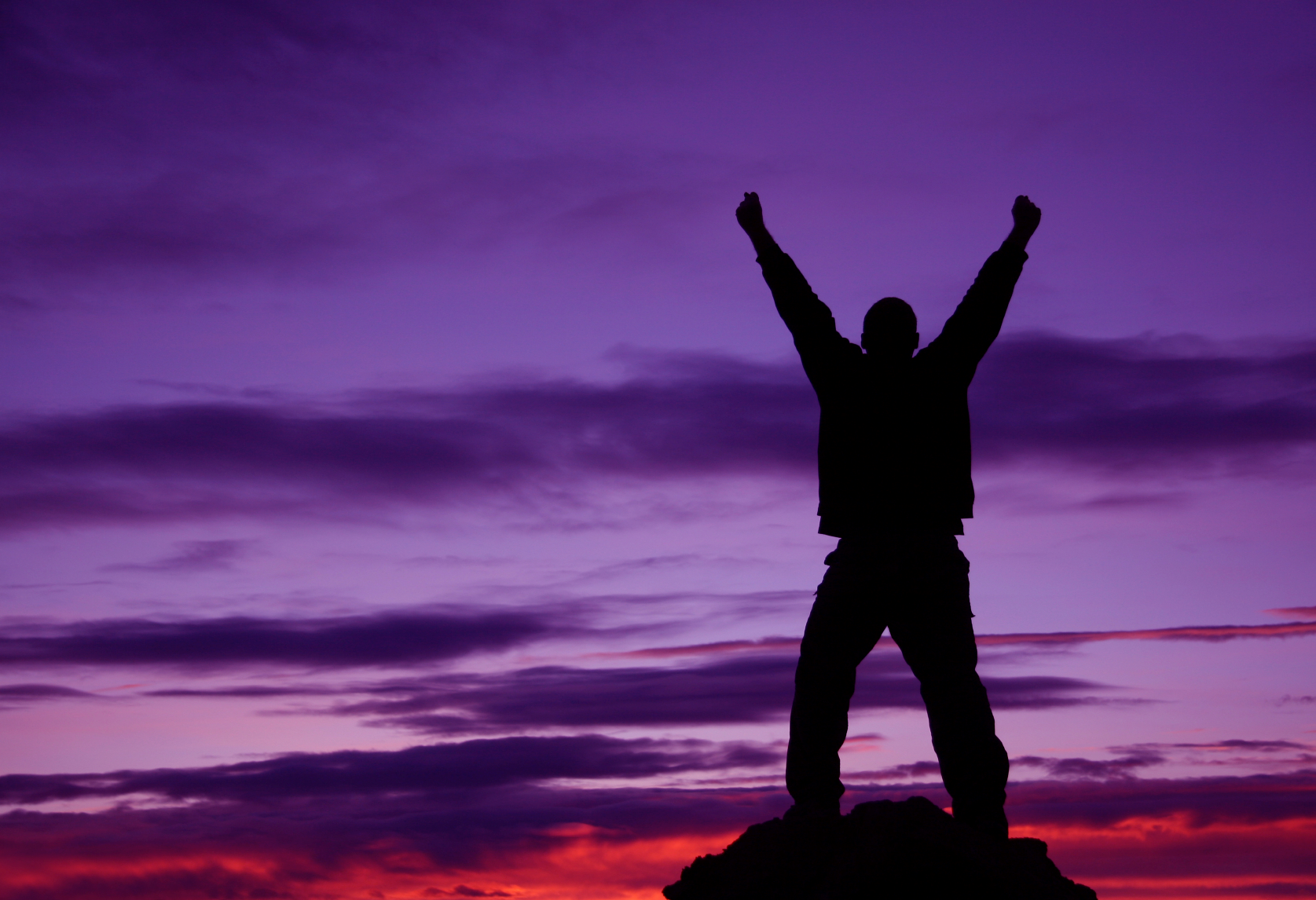 Personal Assets

Things that nobody can take away      from you!
Chat Share
Please share:  
Something you like to do
Something that comes naturally to you
The last compliment you received
An accomplishment that made you proud
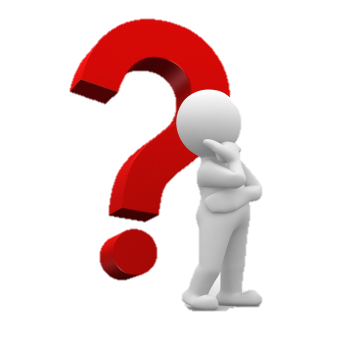 Assets Employers Want
self-starter
work well under pressure
flexible
time management
positive attitude
team player
good communication skills
focused
strong work ethic
problem-solver
get along with people of different backgrounds
organizational skills
Connect Personal Assets to Job Skills
I am the go-to person for planning family events (weddings, anniversaries, etc.).  

If I can coordinate details of major life events, I know I will be able to meet the organizational demands of the job.

Time management
Organizational skills
Meet deadlines
Work with difficult people
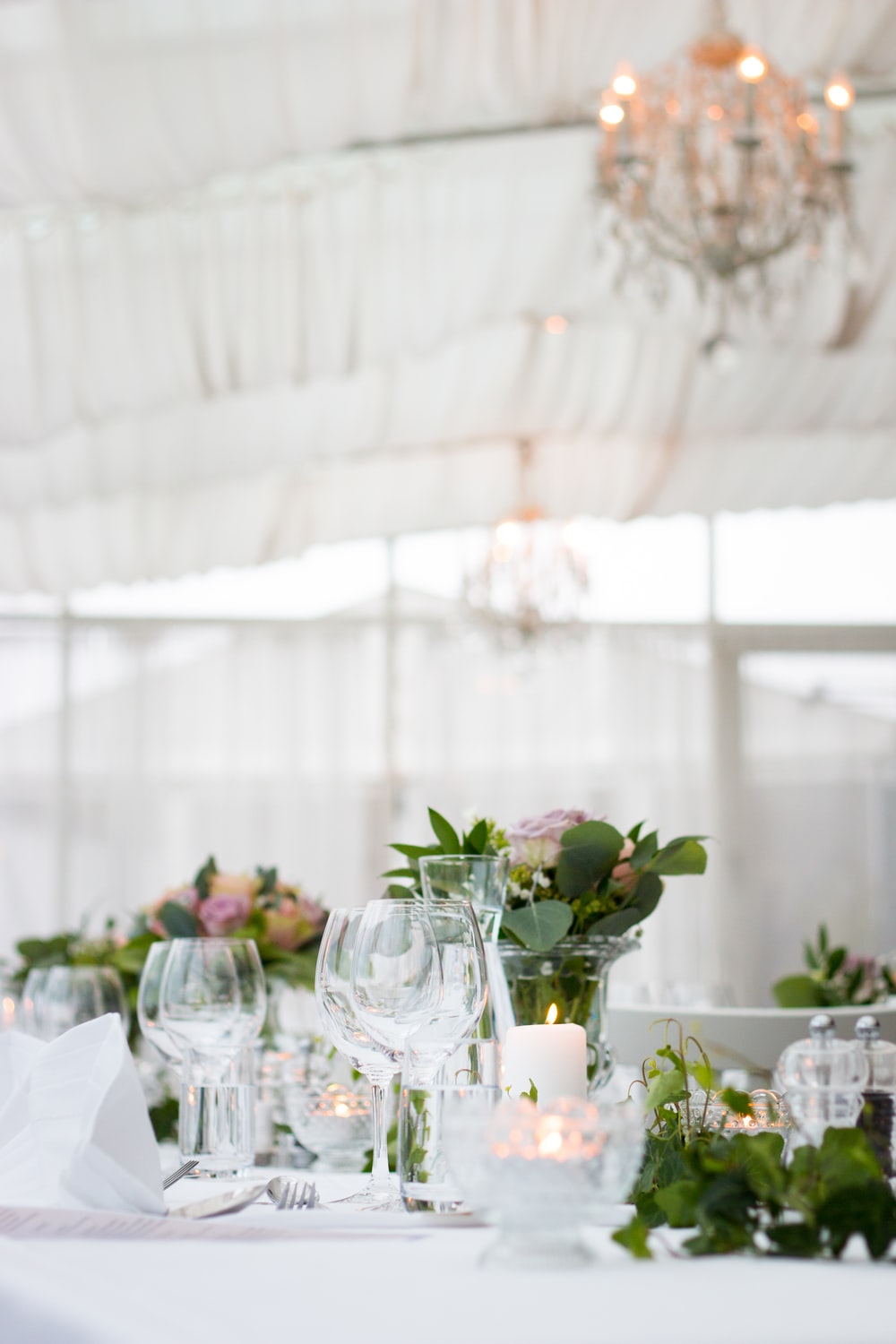 I know how to throw a good party!
Connect Personal Assets to Job Skills
When the dishwasher broke, I downloaded the user manual, looked up how-to videos, and fixed it on my own.

My ability to research  and solve mechanical problems will help me keep the company’s equipment in peak operating condition
Self-starter
Problem-solver
Focused
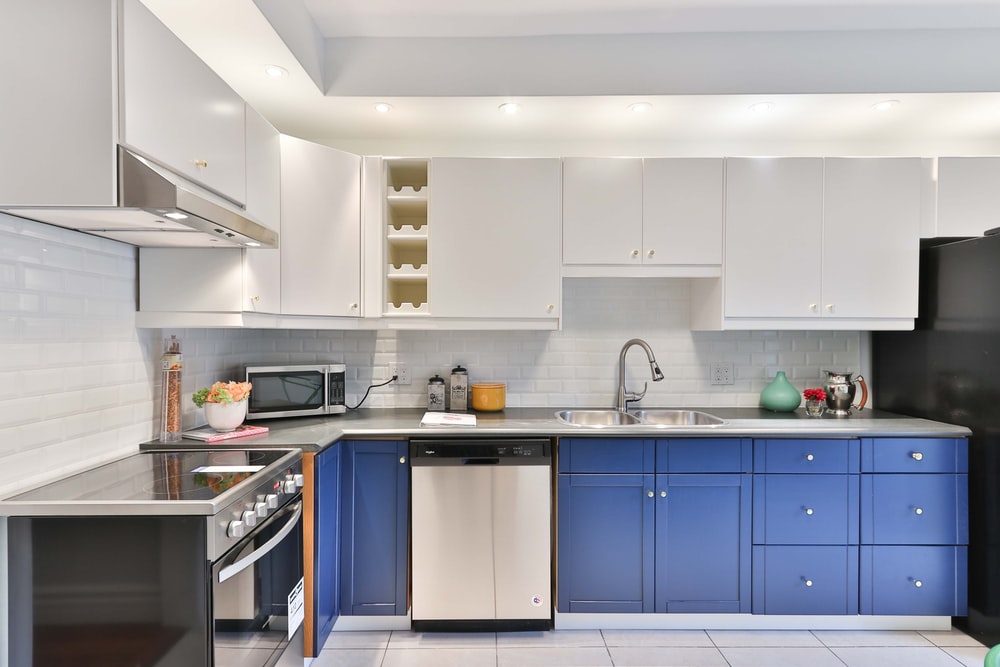 I figure out how to fix things.
Connect Personal Assets to Job Skills
My friends know that wherever we go, I will strike up a conversation with someone new.

If I can talk to complete strangers, I will be good at the reception desk, greeting customers, suppliers, and management from the home office. 

Get along with people of different backgrounds
Positive attitude
Work well under pressure
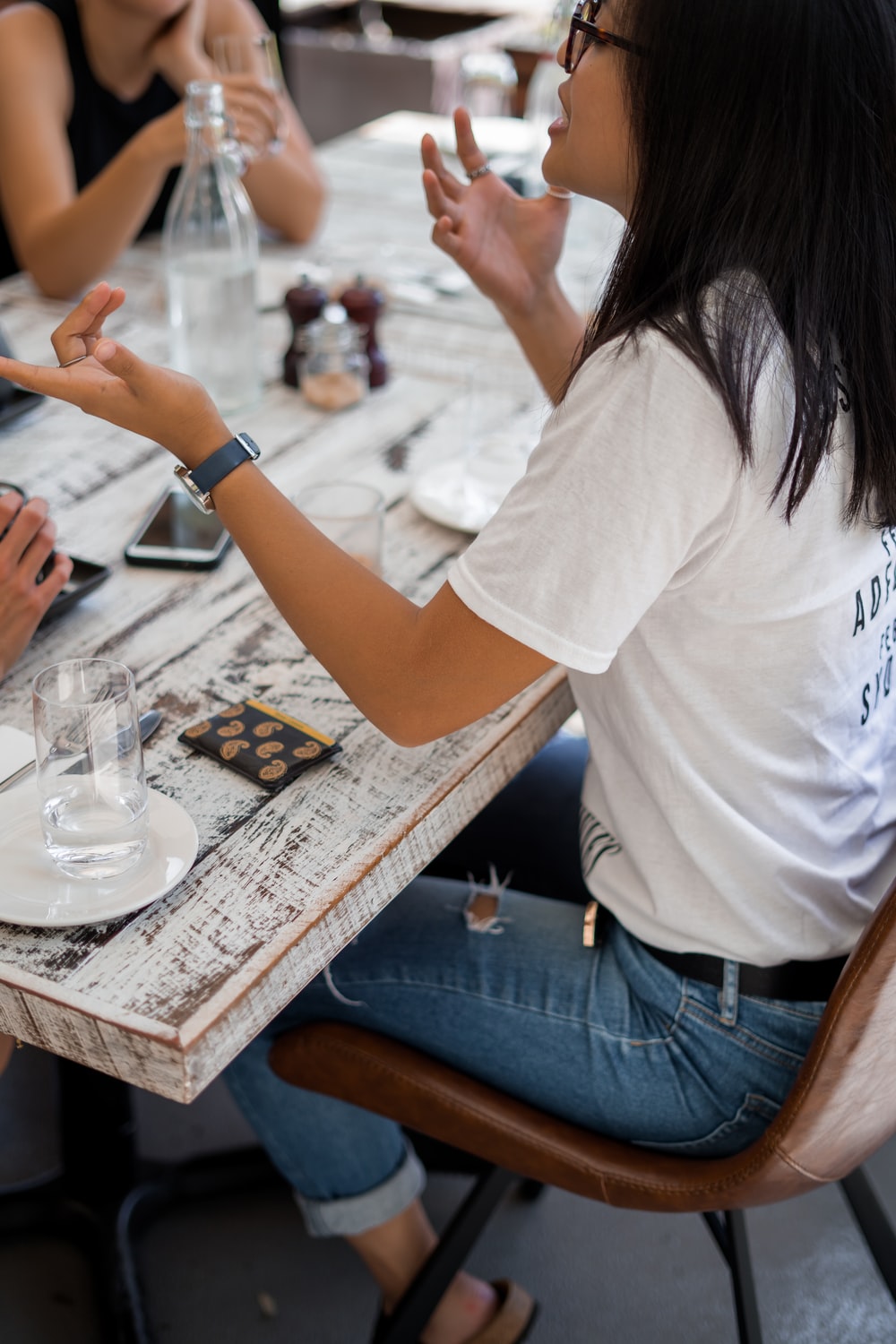 I can talk to anyone!
Fact or Myth?

Individuals who have been convicted of a crime are automatically barred from employment.
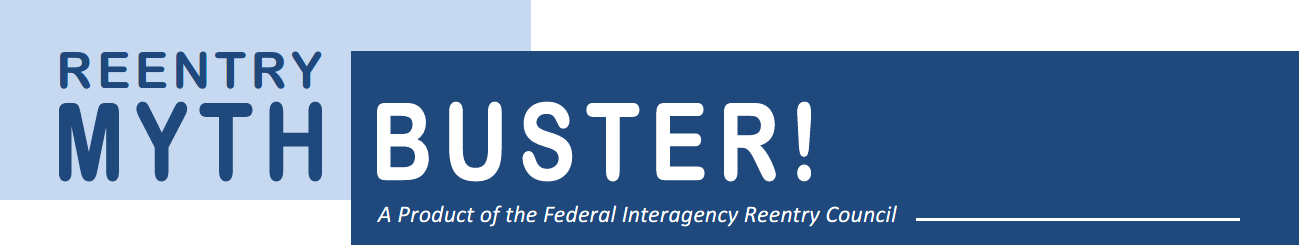 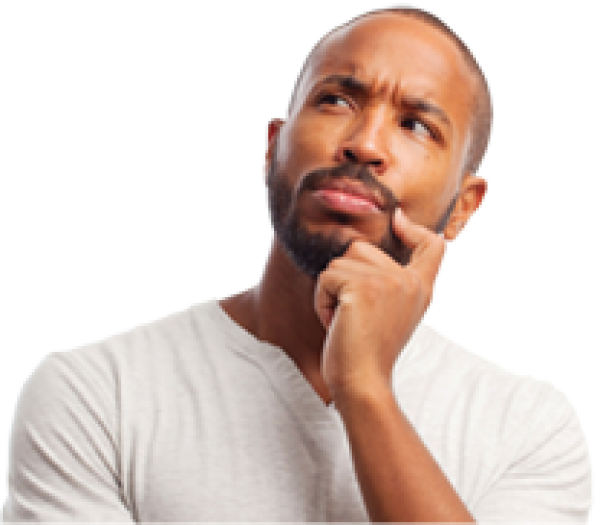 Learning = Earning
Professional Degree
$98,436
The more you learn, 
the more you earn.
Bachelor’s Degree
$67,860
Associates Degree
$48,776
High School Diploma
$40,612
No Diploma
$32,188
Source: bls.gov, 2020 Median annual wages by education
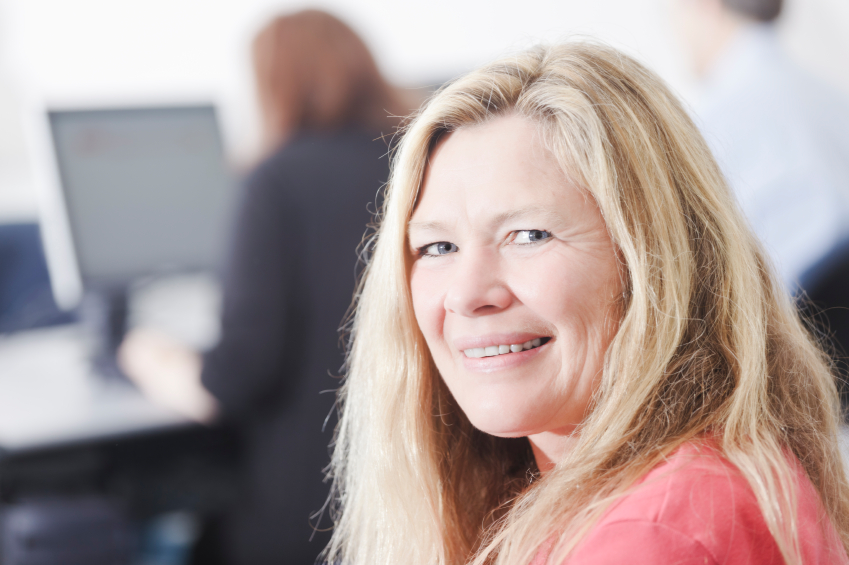 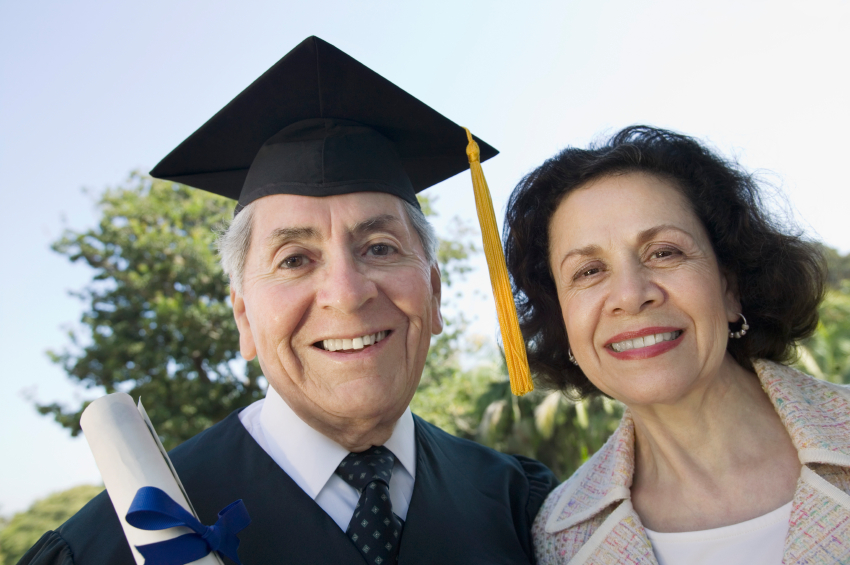 College at Any Age
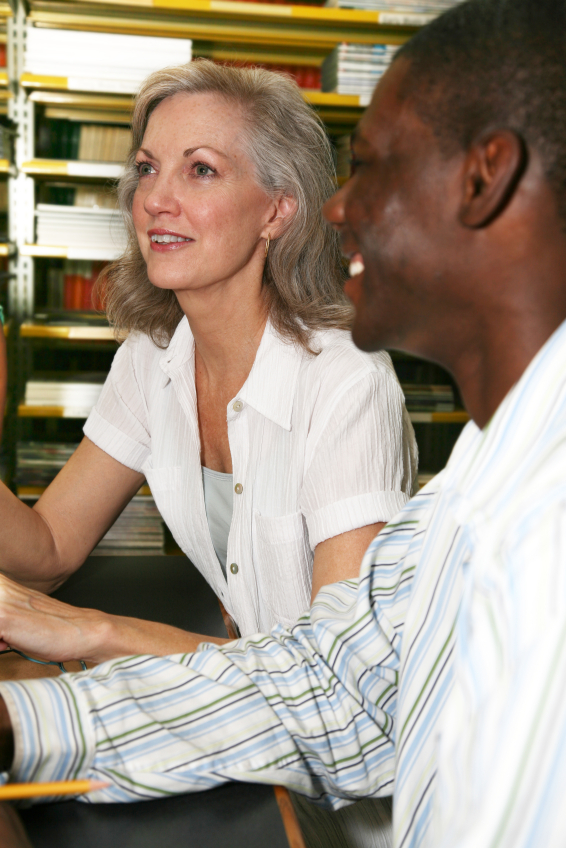 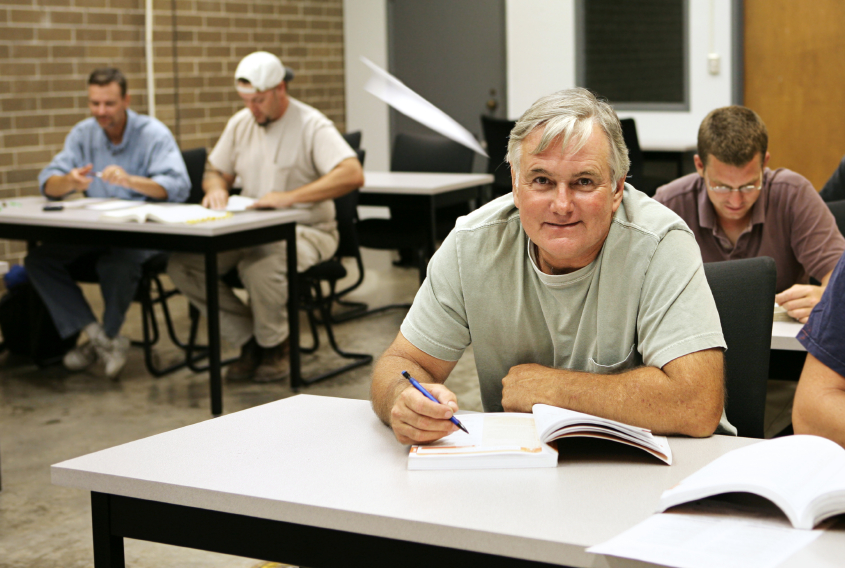 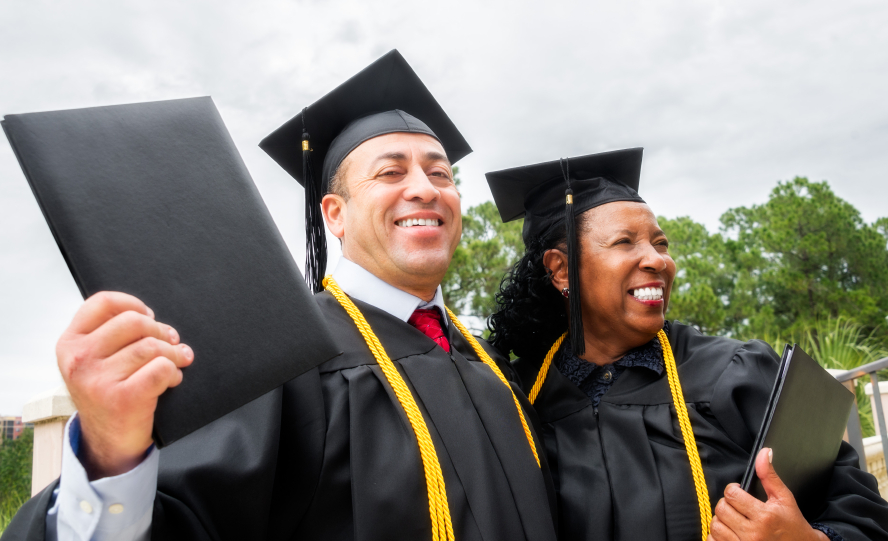 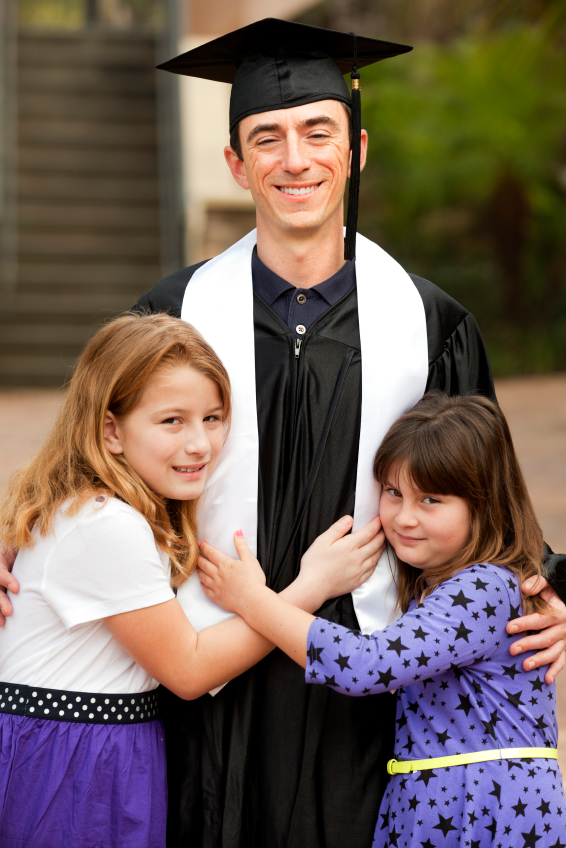 Fact or Myth?

A person with a criminal record is not eligible to receive federal student aid.
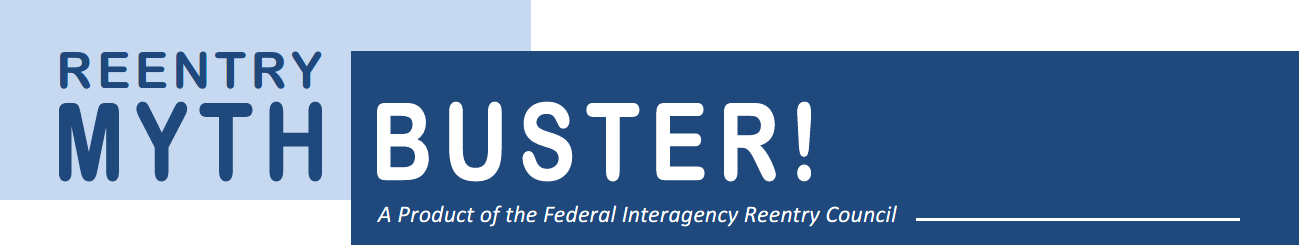 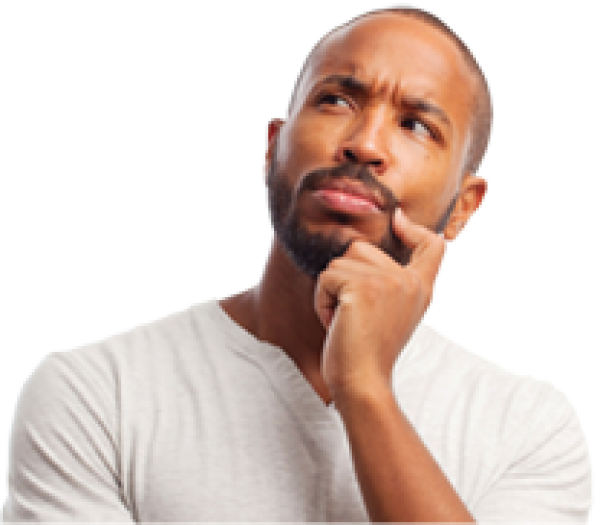 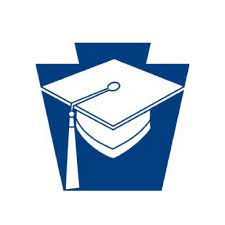 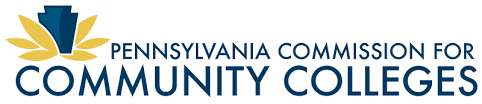 pennsylvania
DEPARTMENT OF EDUCATION
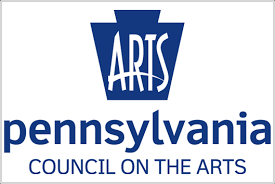 Other Learning Opportunities
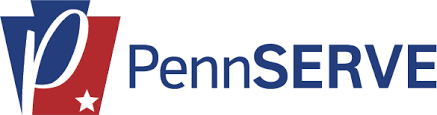 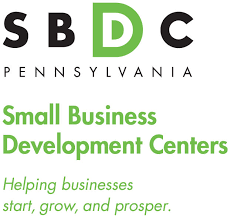 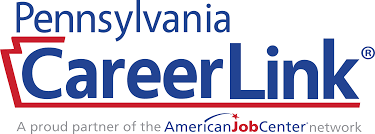 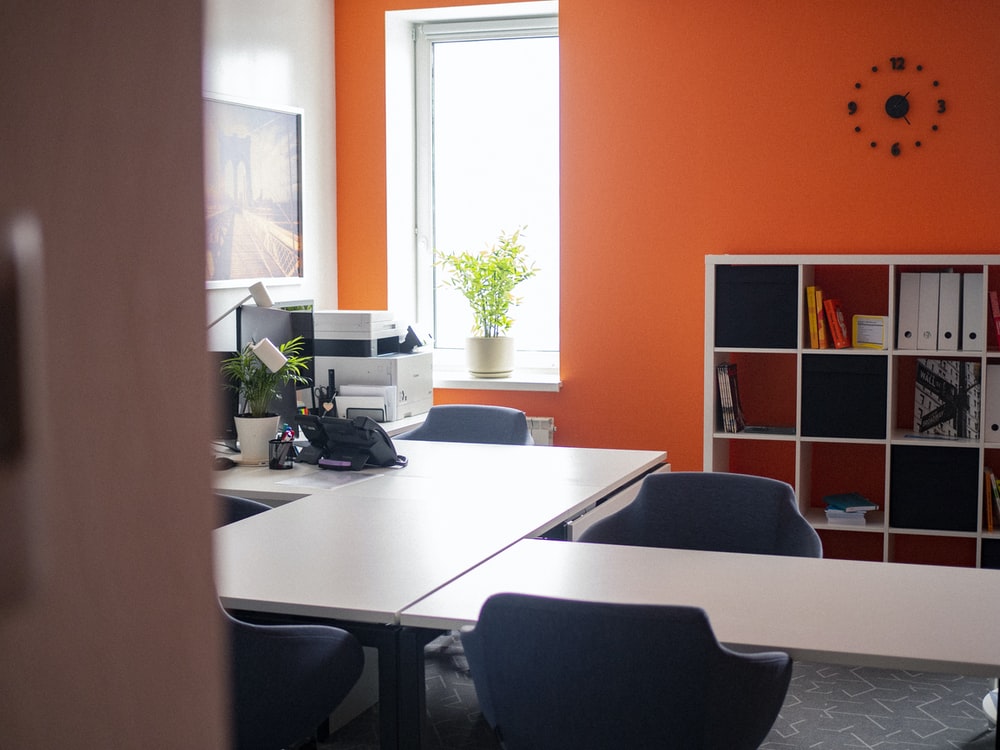 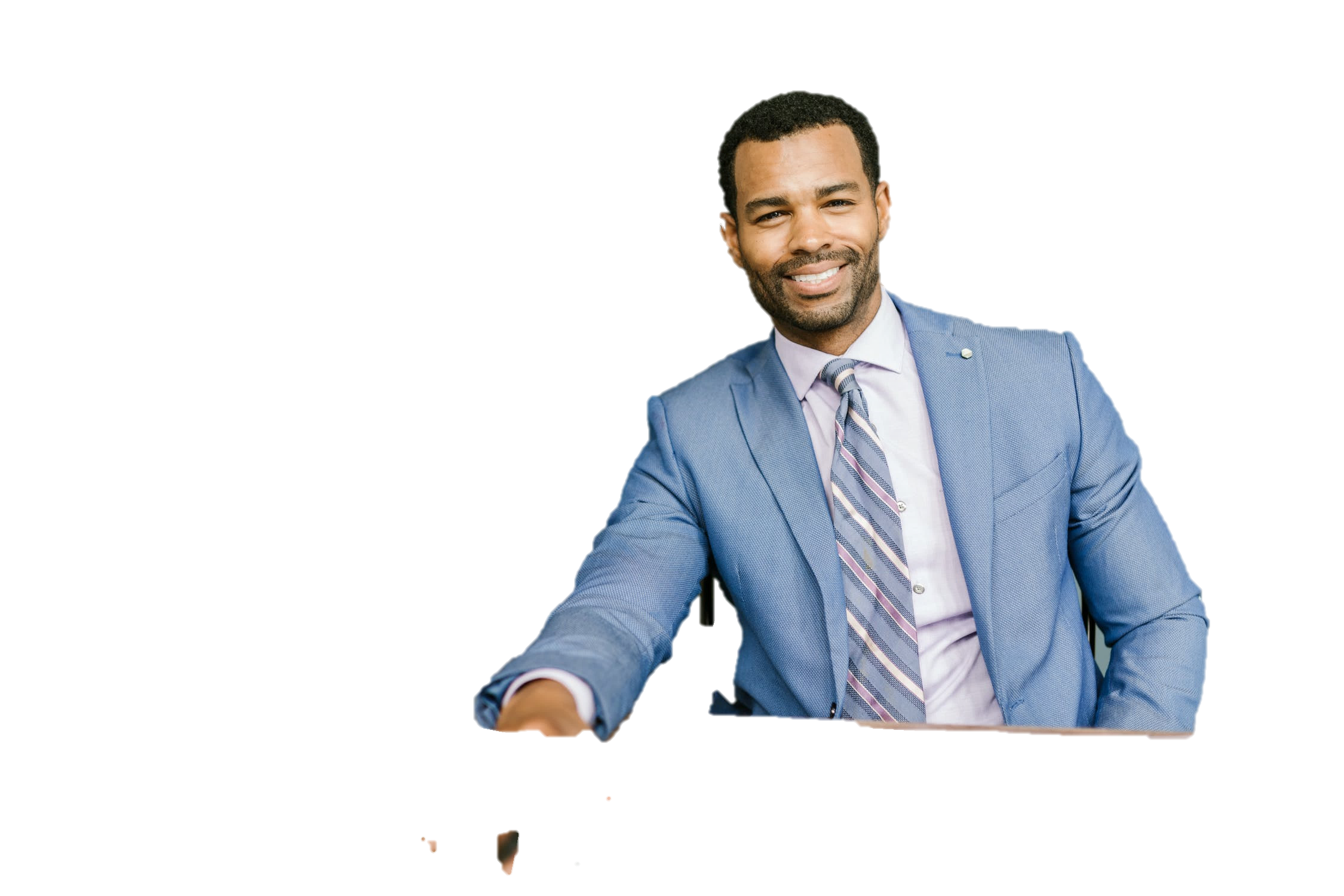 Job Paths
GENERAL MANAGEROR
GENERAL MANAGER- $70k
EVENT PLANNER- $51k
KITCHEN MANAGER- $39k
BANQUET SERVER- $26k
Associates Degree
Public Speaking Course
ServSafe Food Manager
Microsoft Office
ServSafe Certification
Banquet Server Training
Bachelor’s Degree
RELEASE!
[Speaker Notes: Housekeeper wages:  $23,700 or $11.50/hour
Banquet server wages:  $25,670 or $12.35/hour
Prep cook wages: lateral move:  $13/hour
Assistant kitchen manager wages: $36,000 or $17.34/hour
Event Planner $45,850
Banquet Director $72,000]
CREATE OPPORTUNITIES!

Update and send your resume and send to:
Current employer’s HR department*
Connections



*Don’t be afraid to sit down with your HR department and talk about job openings and training opportunities within your organization.
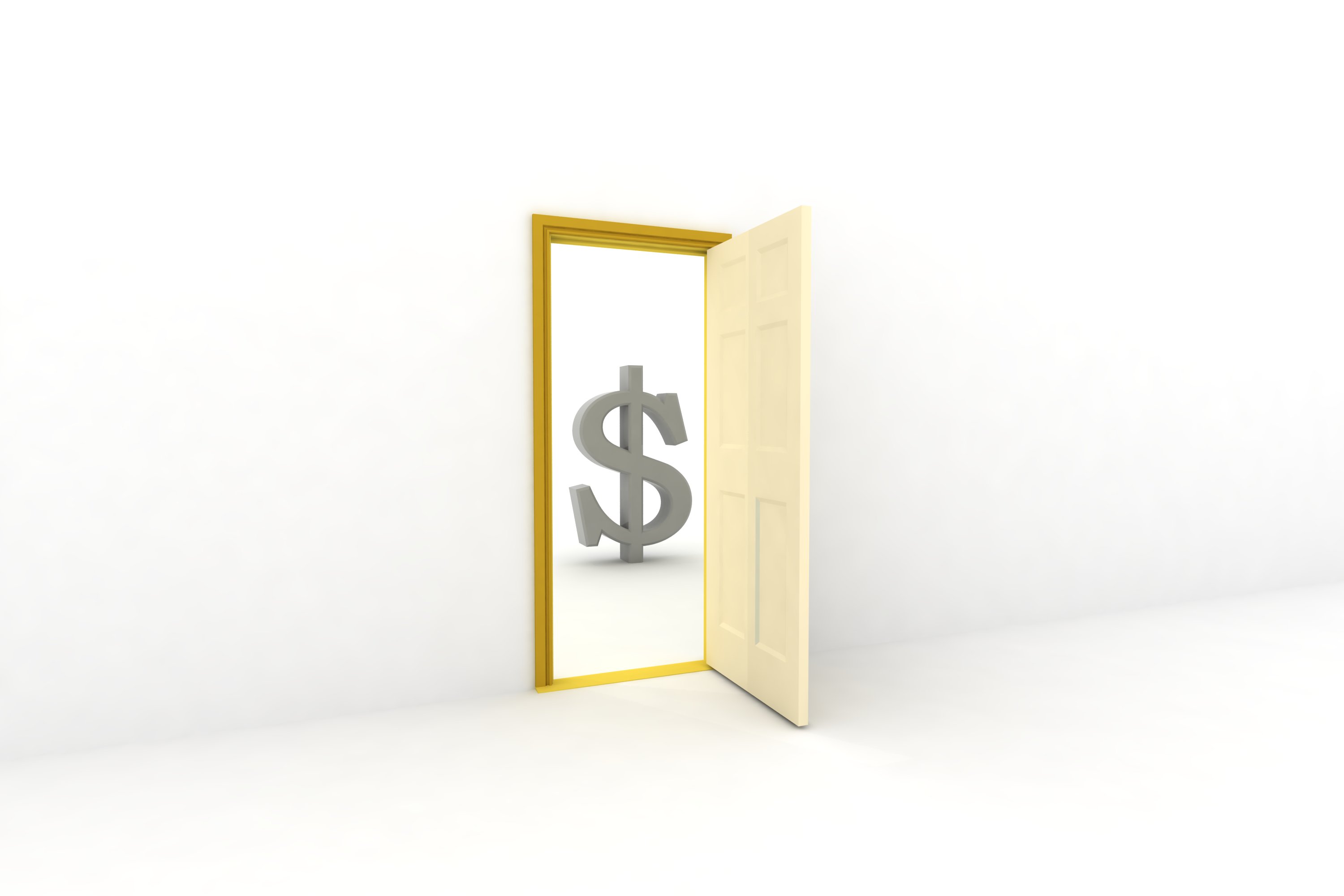 I’d rather be my own boss.  Do I have what it takes?
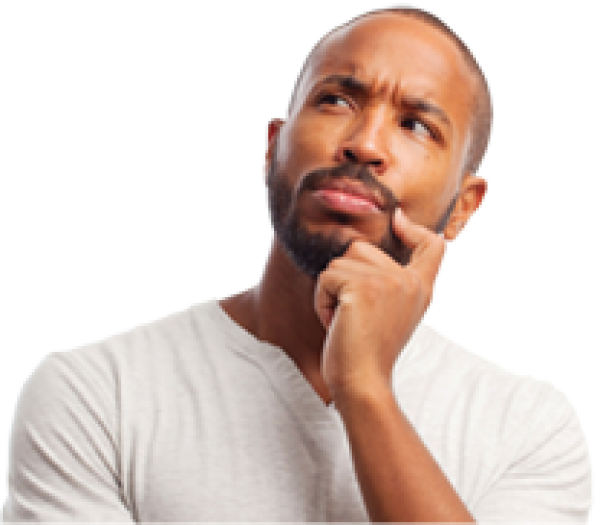 Traits of Successful Business Owners
positive mental attitude
resourceful
driven to achieve
sets goals and plans ahead
takes initiative
objective and realistic
good communicator
persistent
uses money well
a leader
technical knowledge
willing to work 50 hours or more per week
leverages and improves skills
Before You Jump In with Both Feet
Management team
Employee benefits
Cash flow
Disaster preparedness
Business purpose and goals
Products and services
Customers
Research and Planning
Formalize Your Idea
Operations
Legal
Business structure
State registration/licenses
Tax ID
Zoning
Market analysis/strategy
Competition
Start-up costs
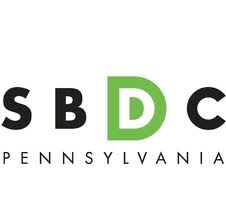 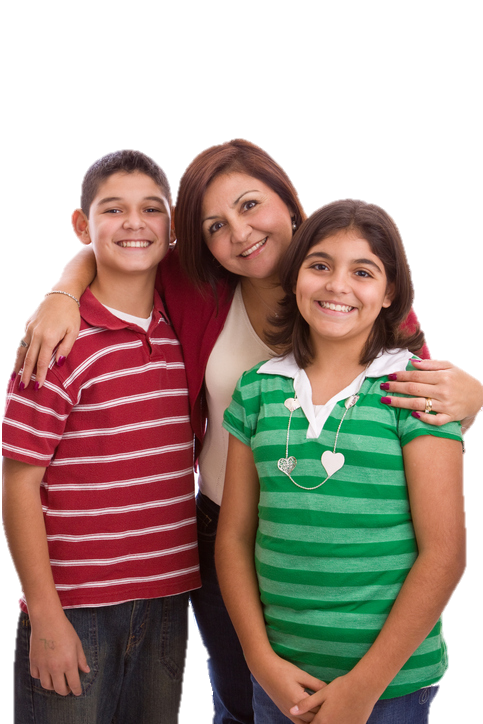 Meet Anna
Case Study
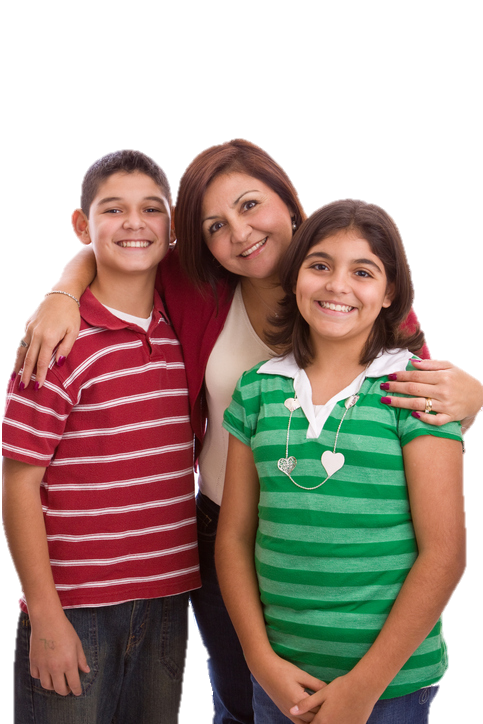 What are Anna’s personal assets?

Mother, kids
Co-workers, neighbors,
Good cook
Photography
Social media
Animated and outgoing
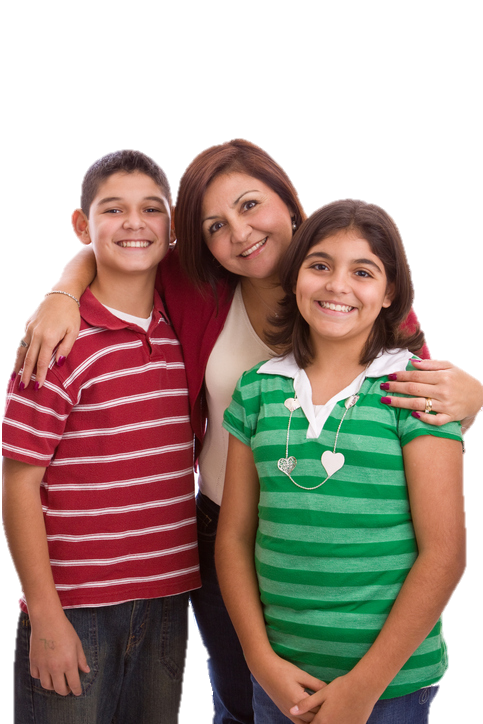 What’s important?
Roadblocks
Detours
Own a home
No savings
Needs a better job
Better job
Education
Needs a GED
GED
Children/boyfriend/time
Free, online GED
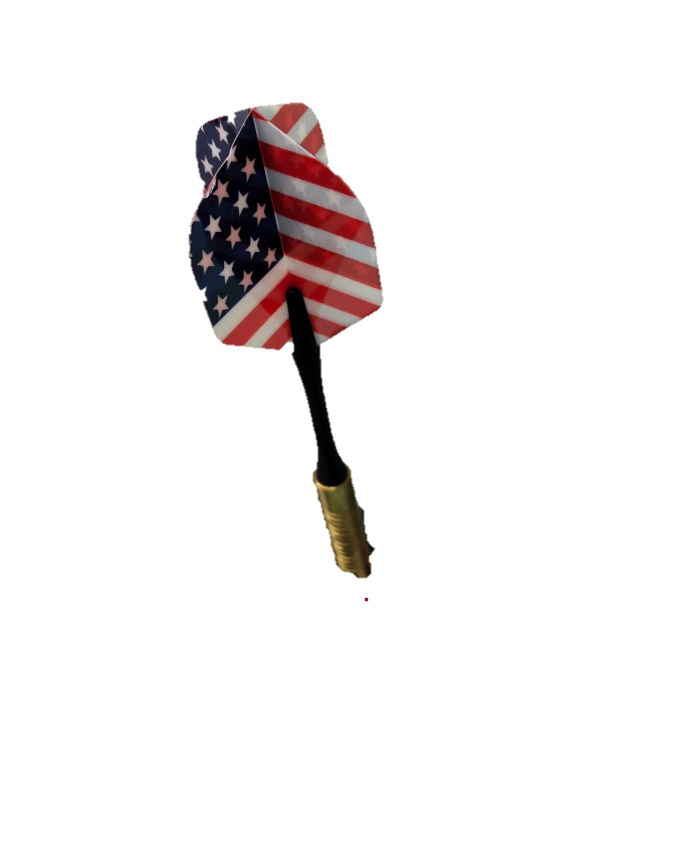 The Importance of Setting Goals
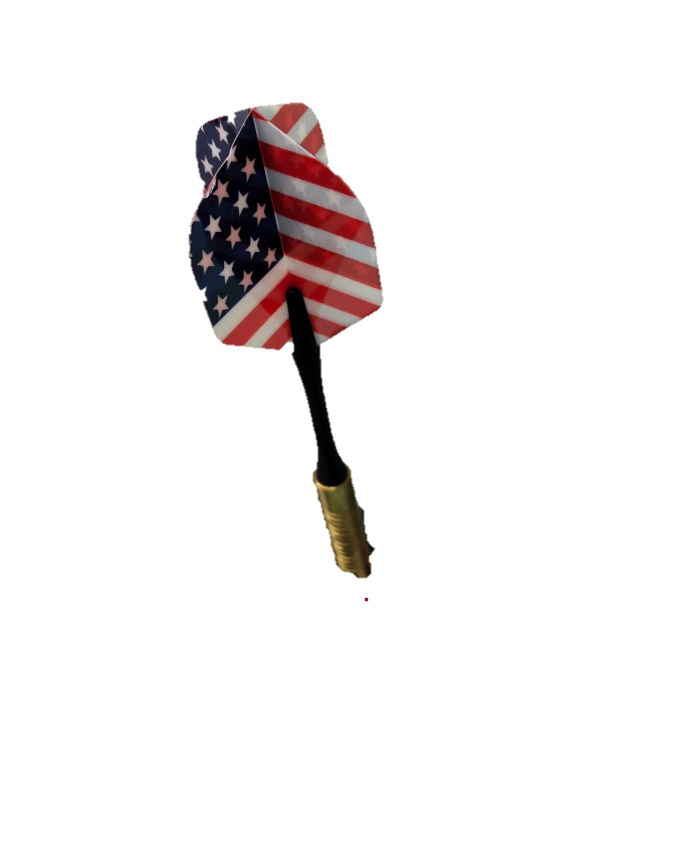 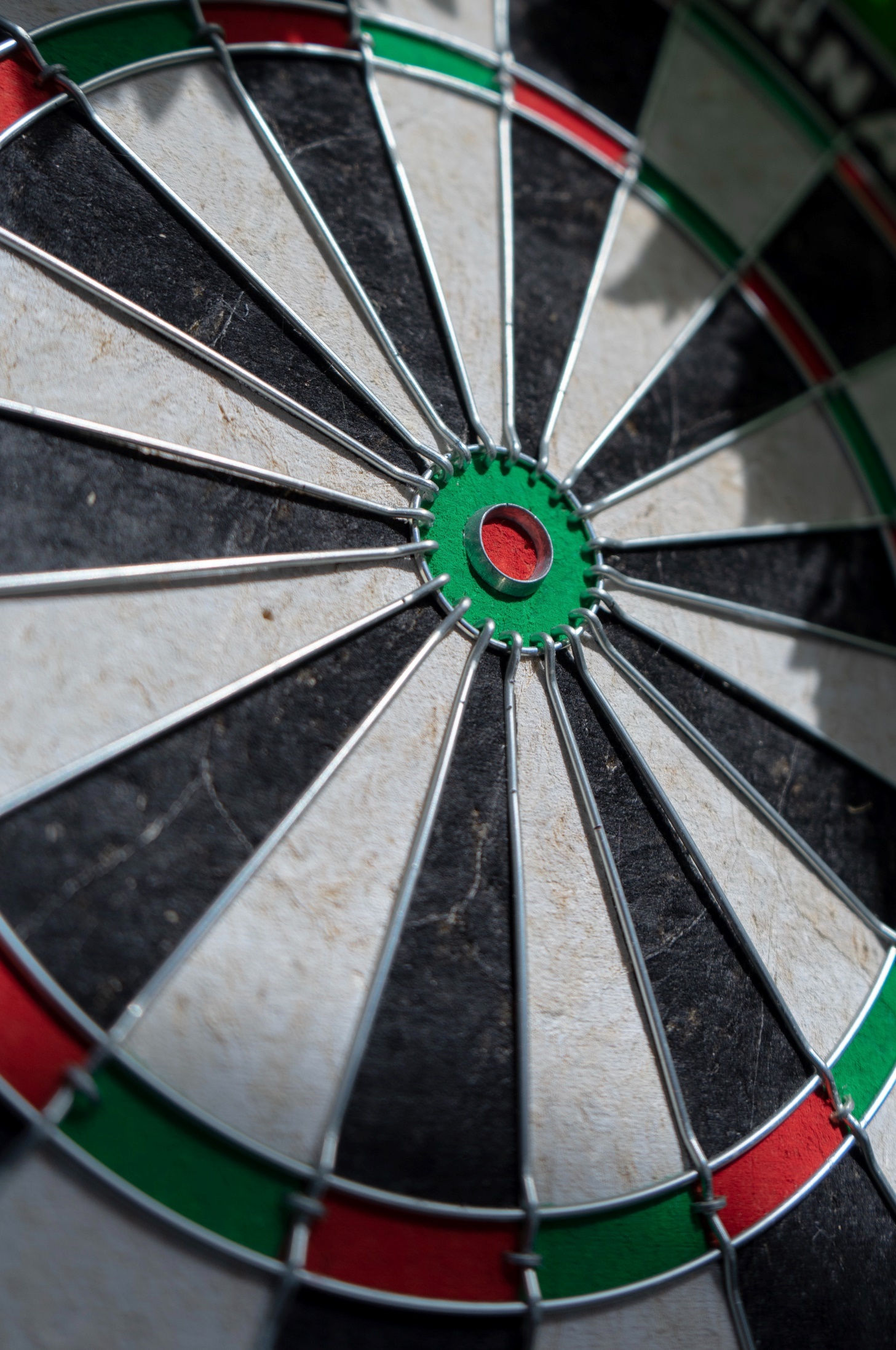 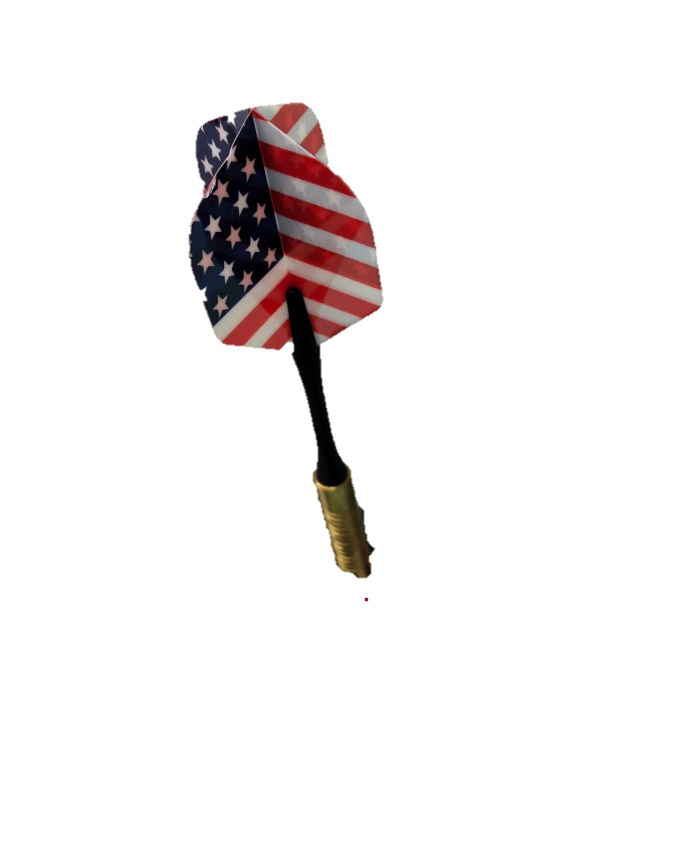 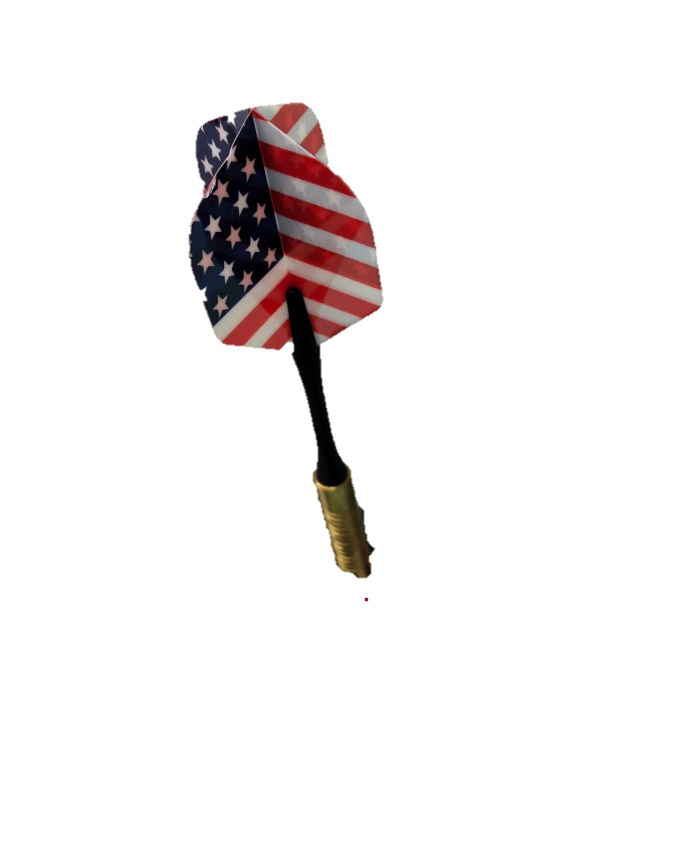 [Speaker Notes: Did you know that if you shoot at nothing, you’ll hit it every time!

That’s why it’s important to set goals and our values influence our goals.

So let’s get SMART about goals.  Set SMART goals.  Does that mean there are stupid goals?

No, SMART is simply a way of framing a goal to increase the chance of reaching it.]
SMART Financial Goals
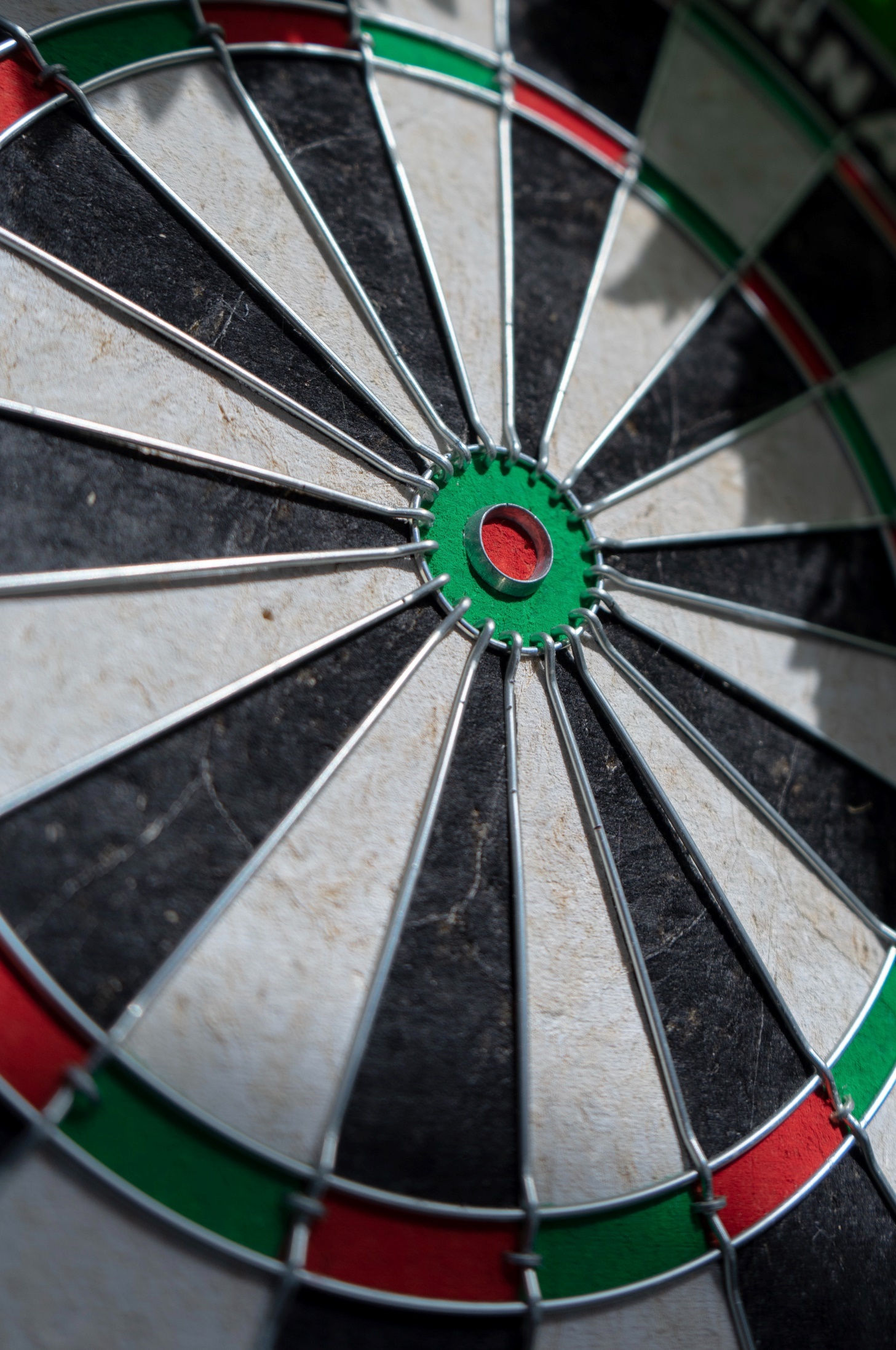 Specific
Measurable
Action-oriented
Realistic
Timely
(Yours)
SMART Financial Goals
Save a reserve of one month’s rent ($1,000) within two years
Specific
Measurable
Action-oriented
Realistic
Timely
(Yours)
$1,000 broken down to $50 per month
Open savings account, set-up auto-transfer from checking, stick to grocery list and limit eating out
Yes, given my situation
20 months, starting 2/1/2022 ending 10/1/2023
I will feel more secure having an emergency savings!
Set Your Destination
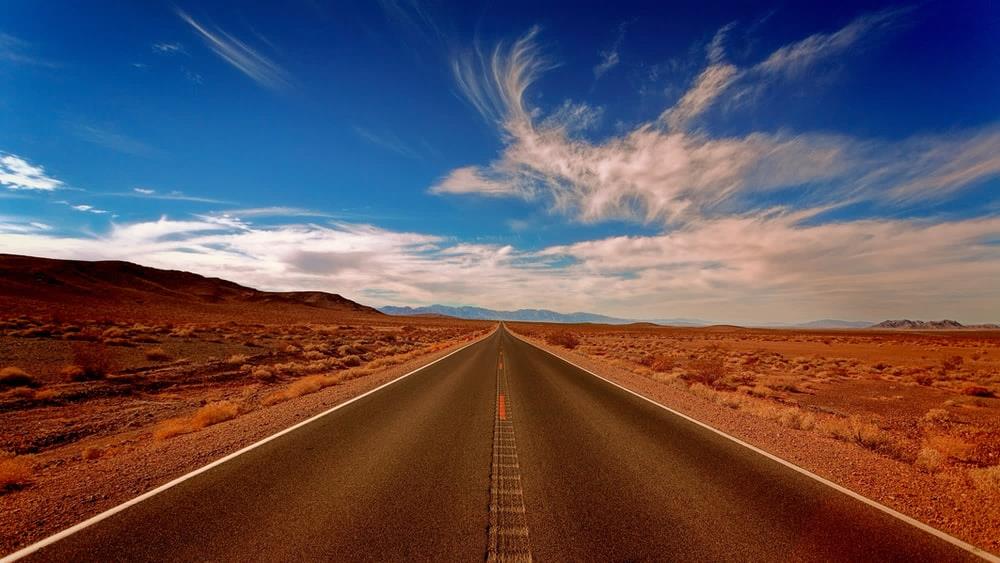 What are you willing to do?
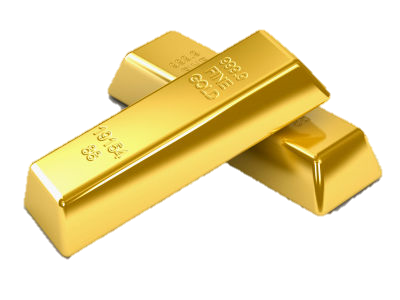 DETOUR
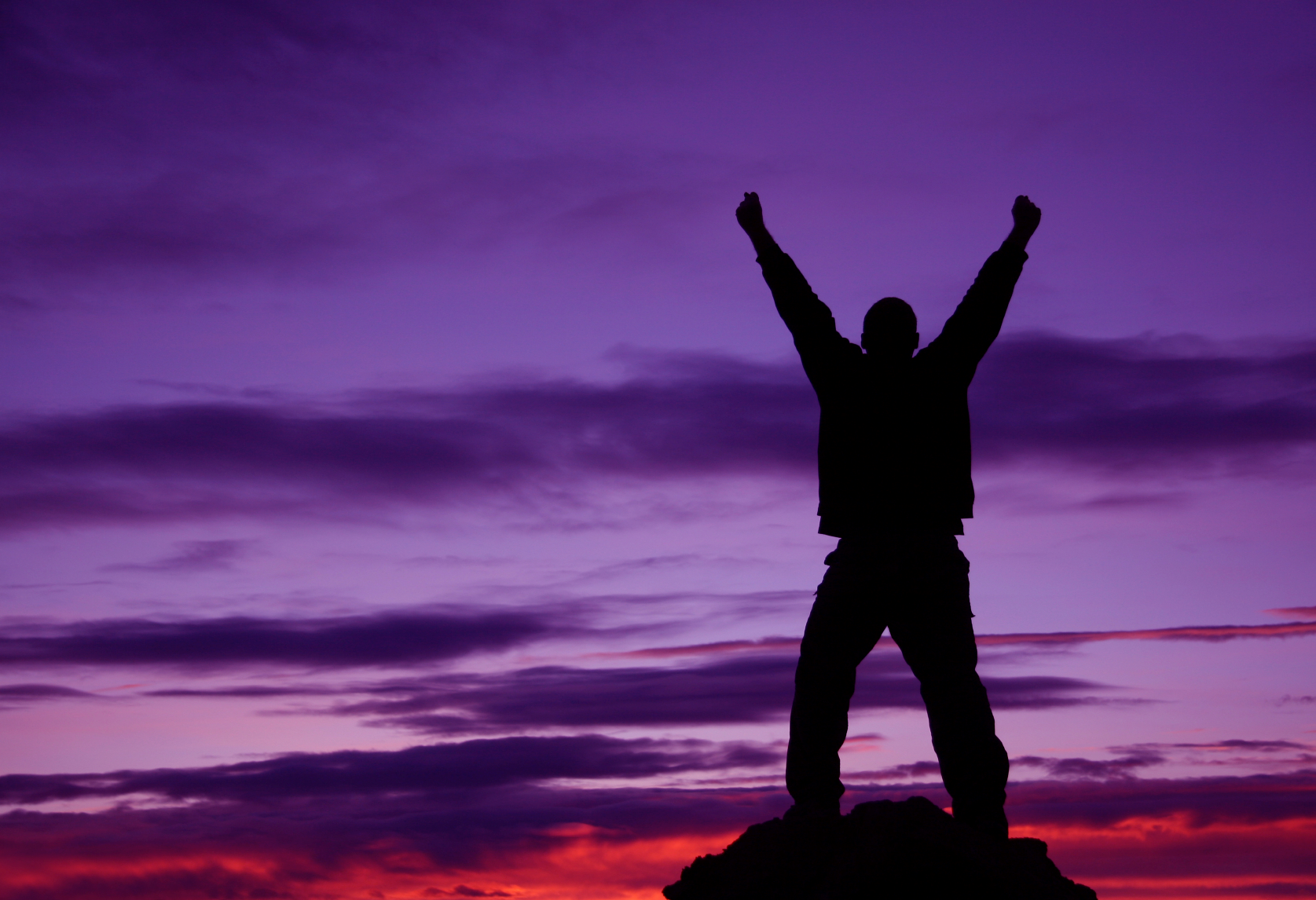 Session Recap
[Speaker Notes: Today we’re going to talk about:

Money values and setting financial goals

Creating a Money Map

Making good financial choices

Knowing how your cash flows]
Establish a plan to achieve your success including roadblocks and detours
Create an inventory of your personal assets and make the connection between personal assets and job skills
Evaluate job paths to help identify skills and experiences
Create or update your resume
Create a reentry employment plan
Seek education and training
Set written financial goals according to your priorities
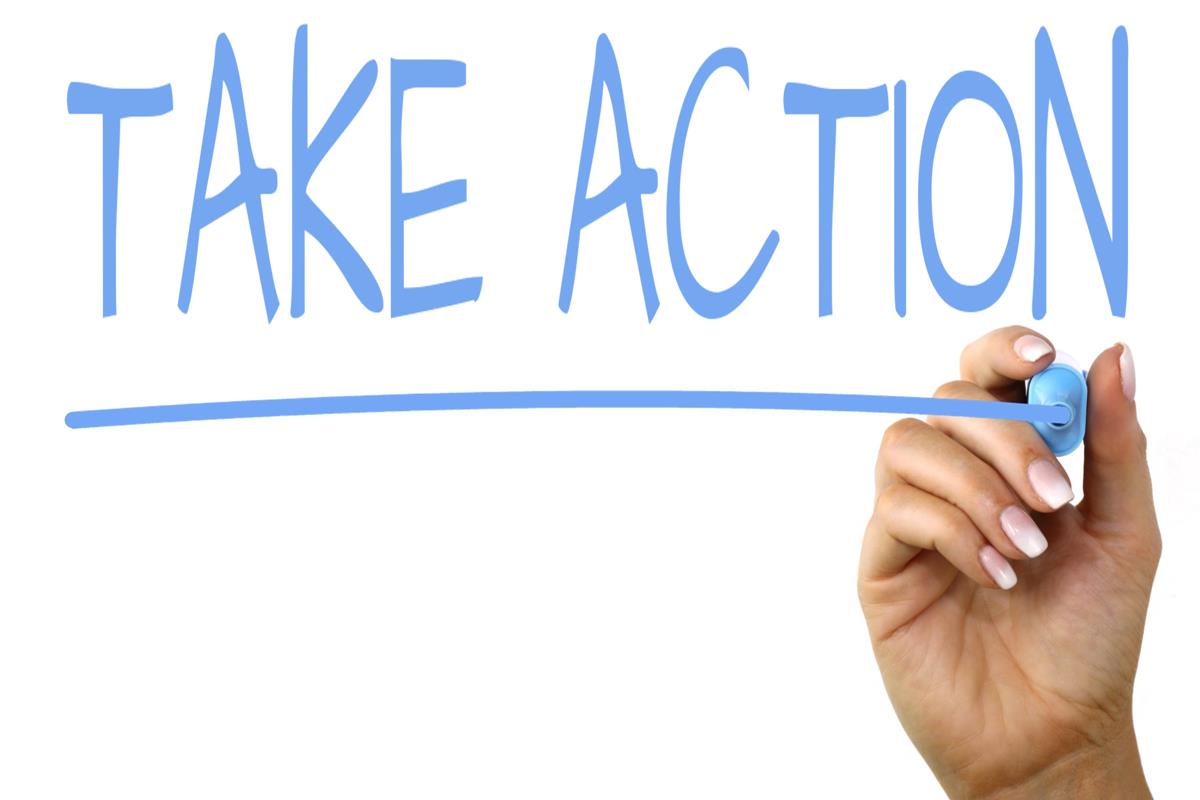 Complete Today
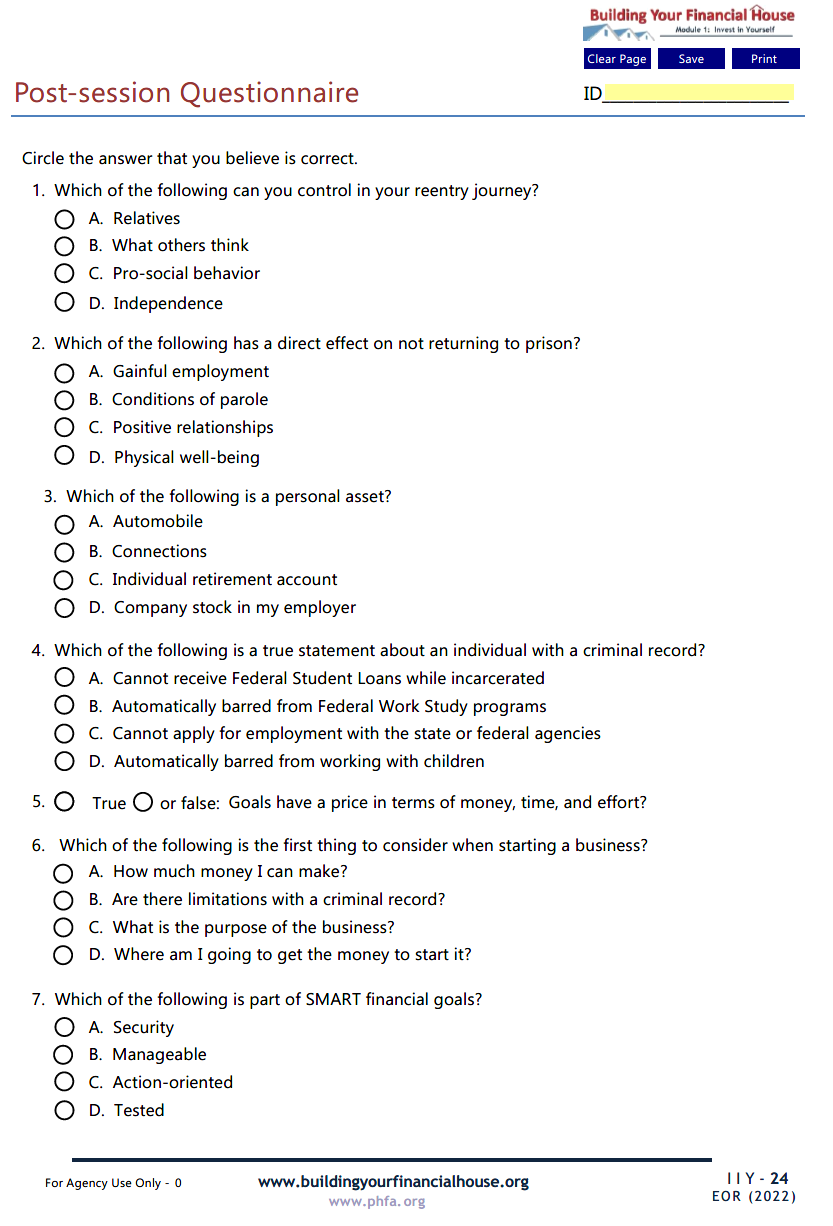 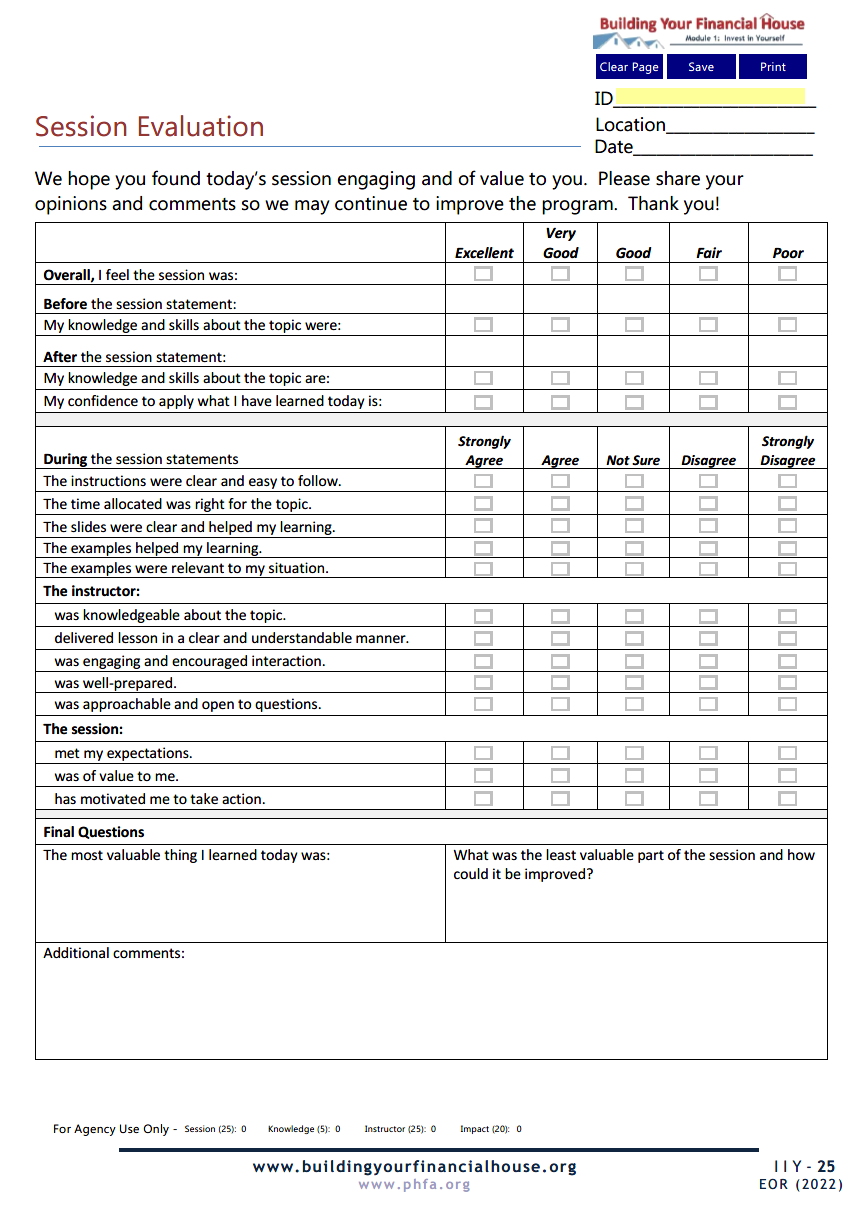 Email the Post-Session Questionnaire and the Session Evaluation to:
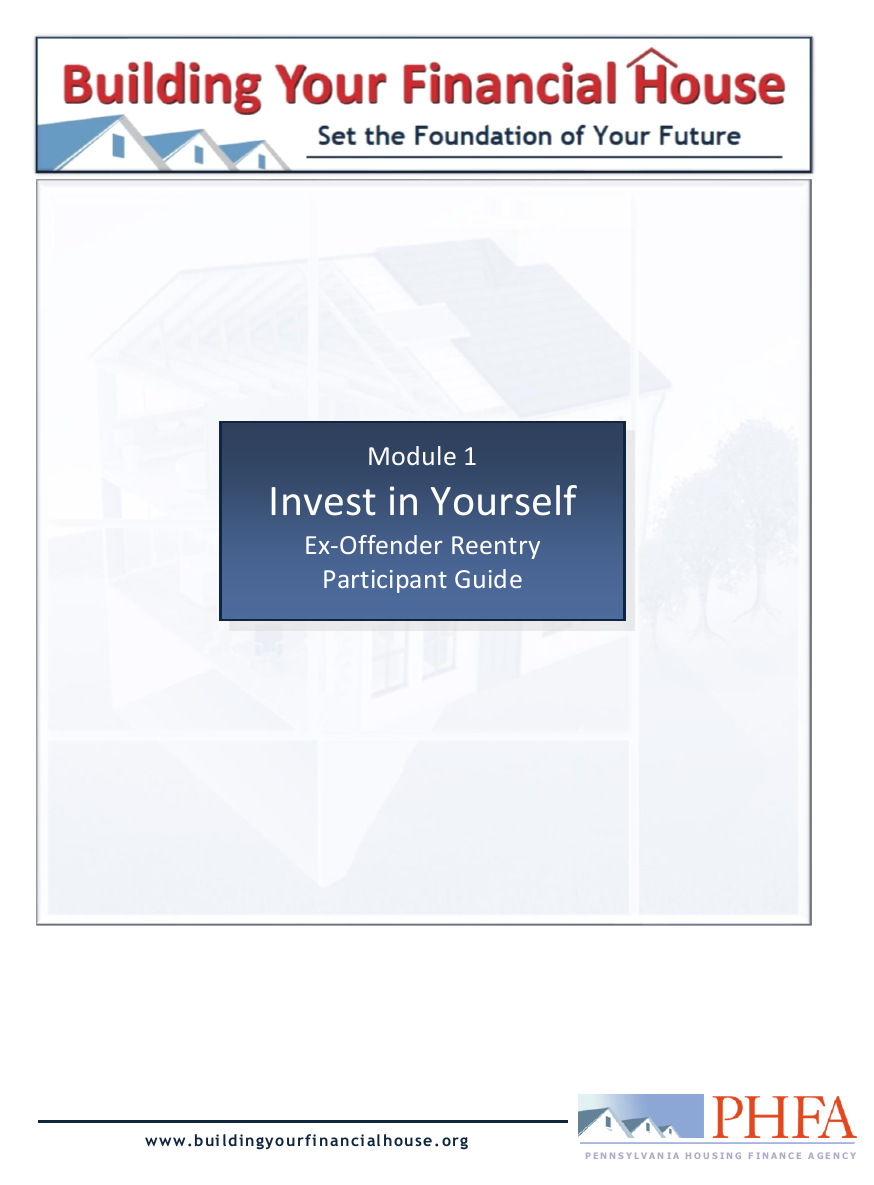 Now, it’s your turn!
Note:  For best results, view in Adobe Reader DC or Nuance.
Homework
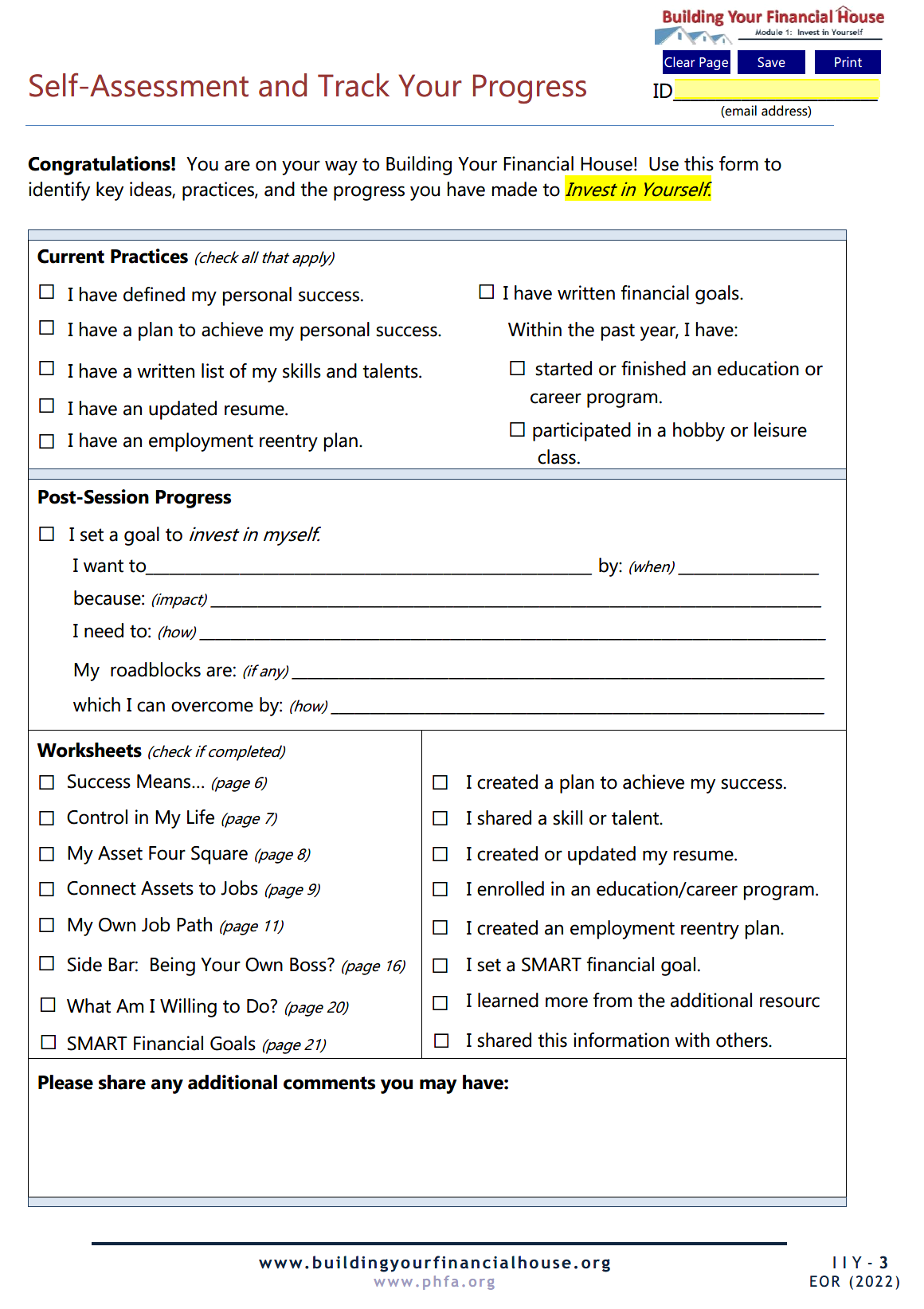 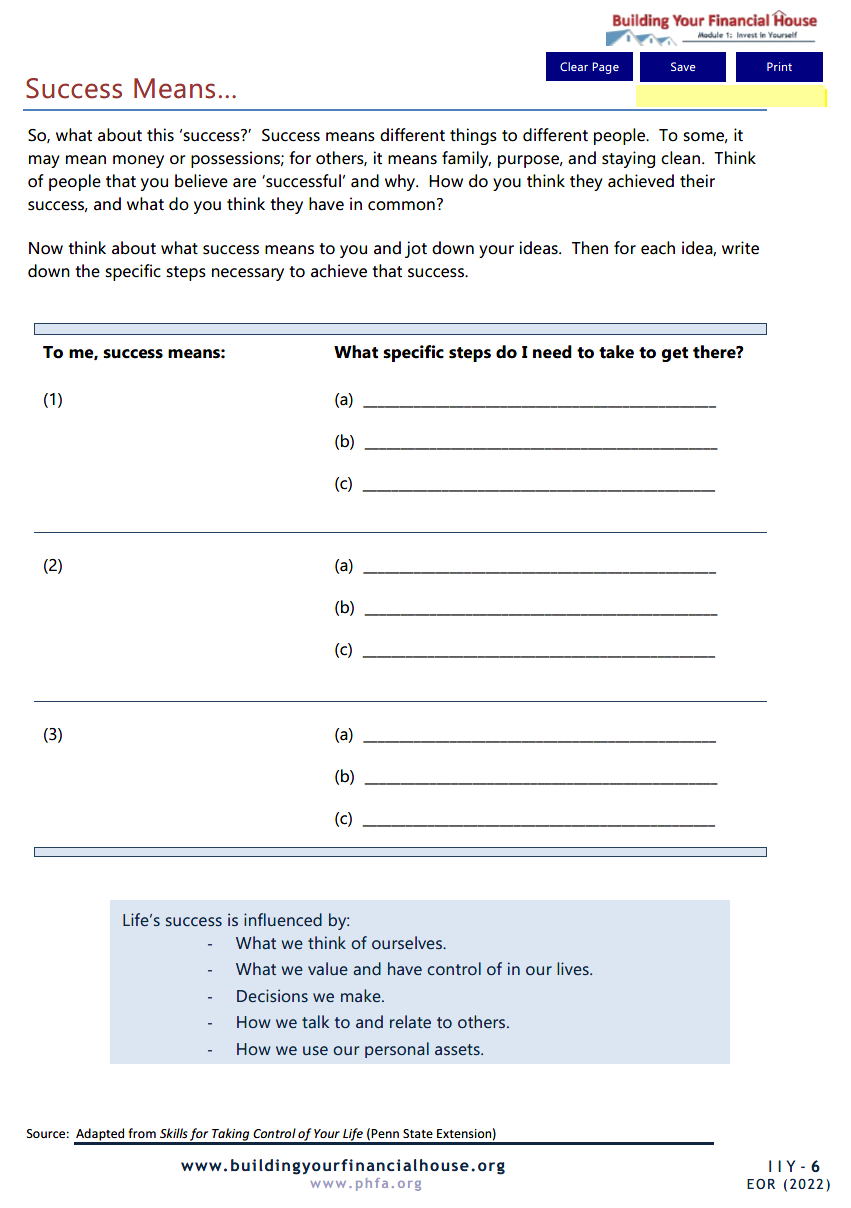 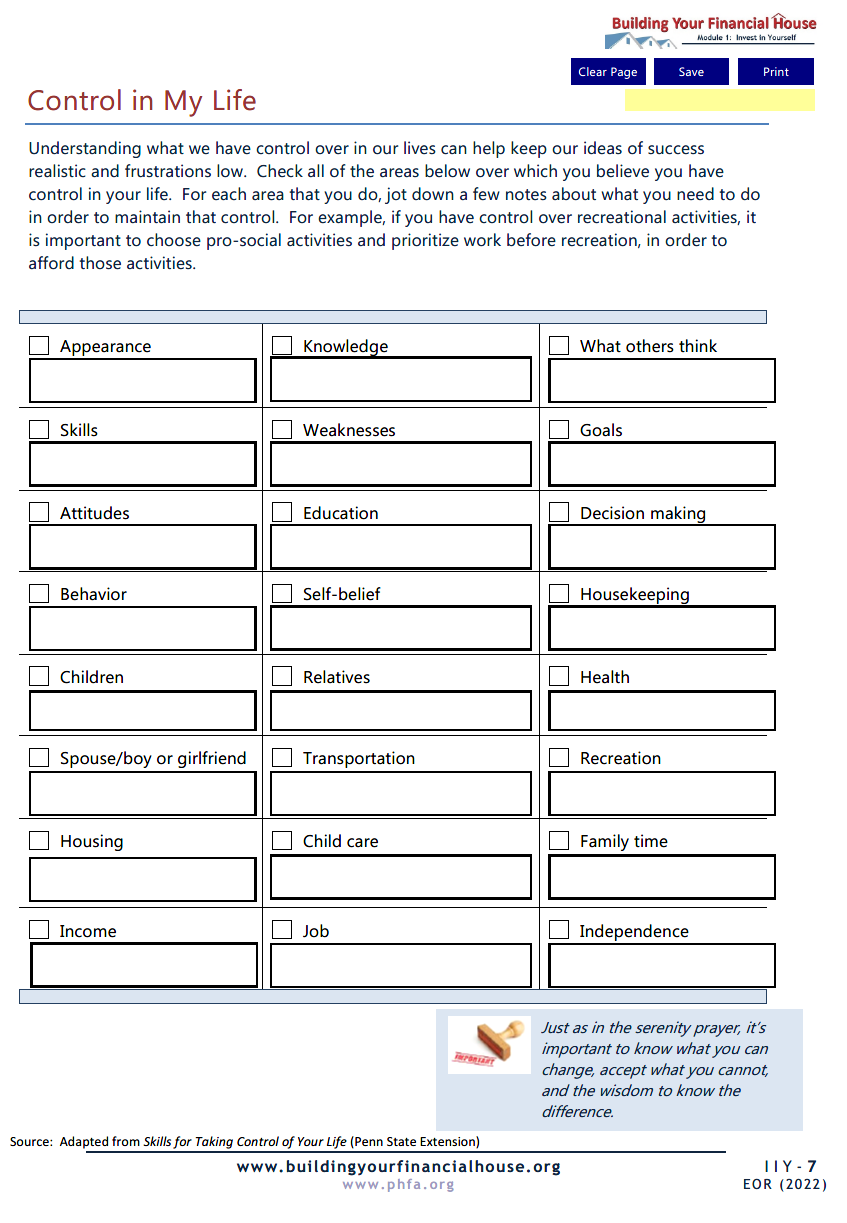 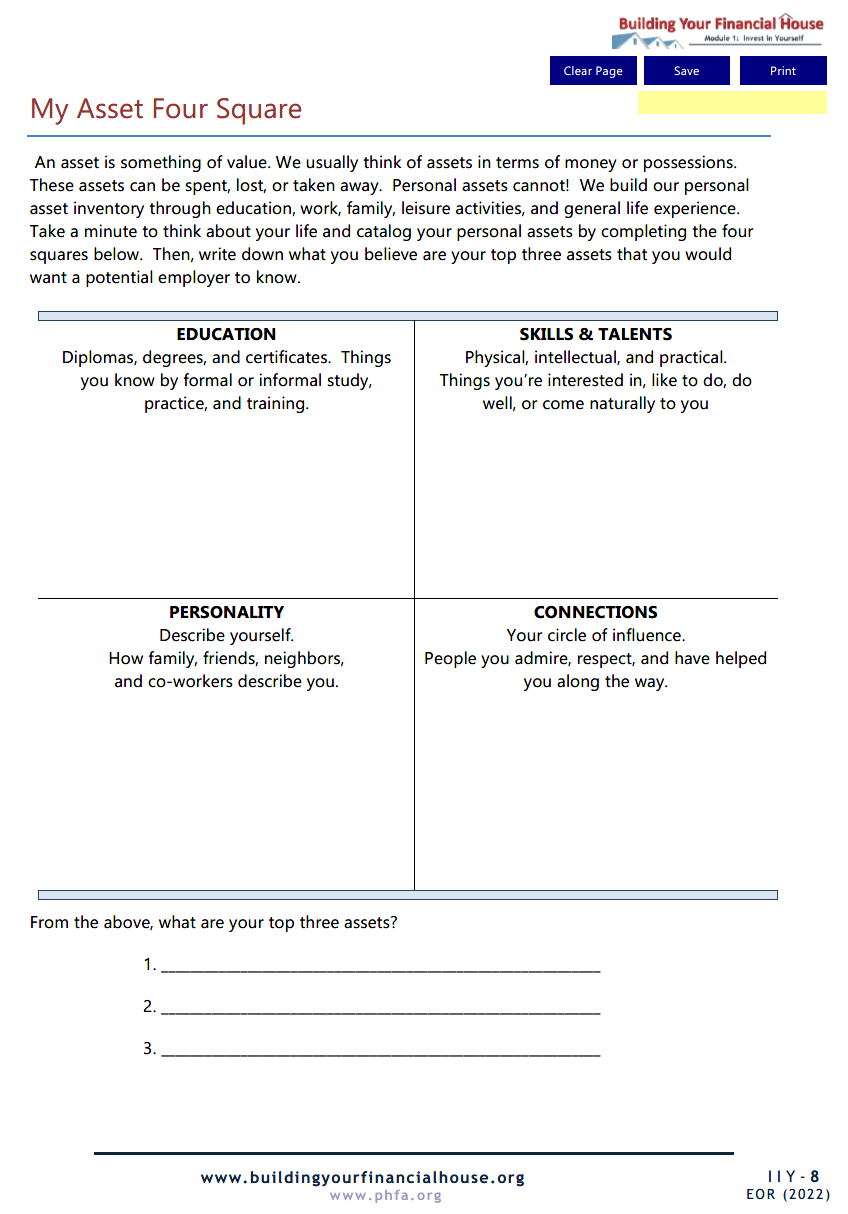 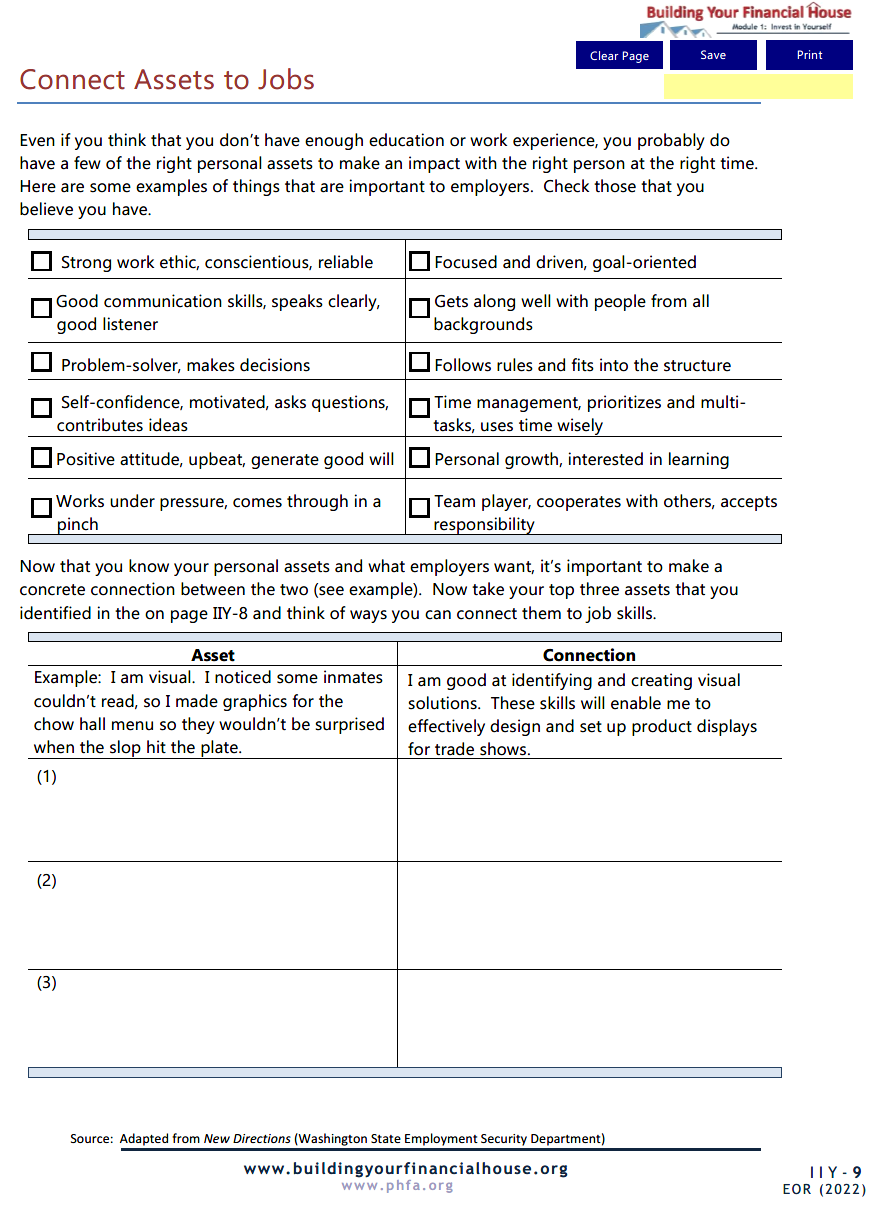 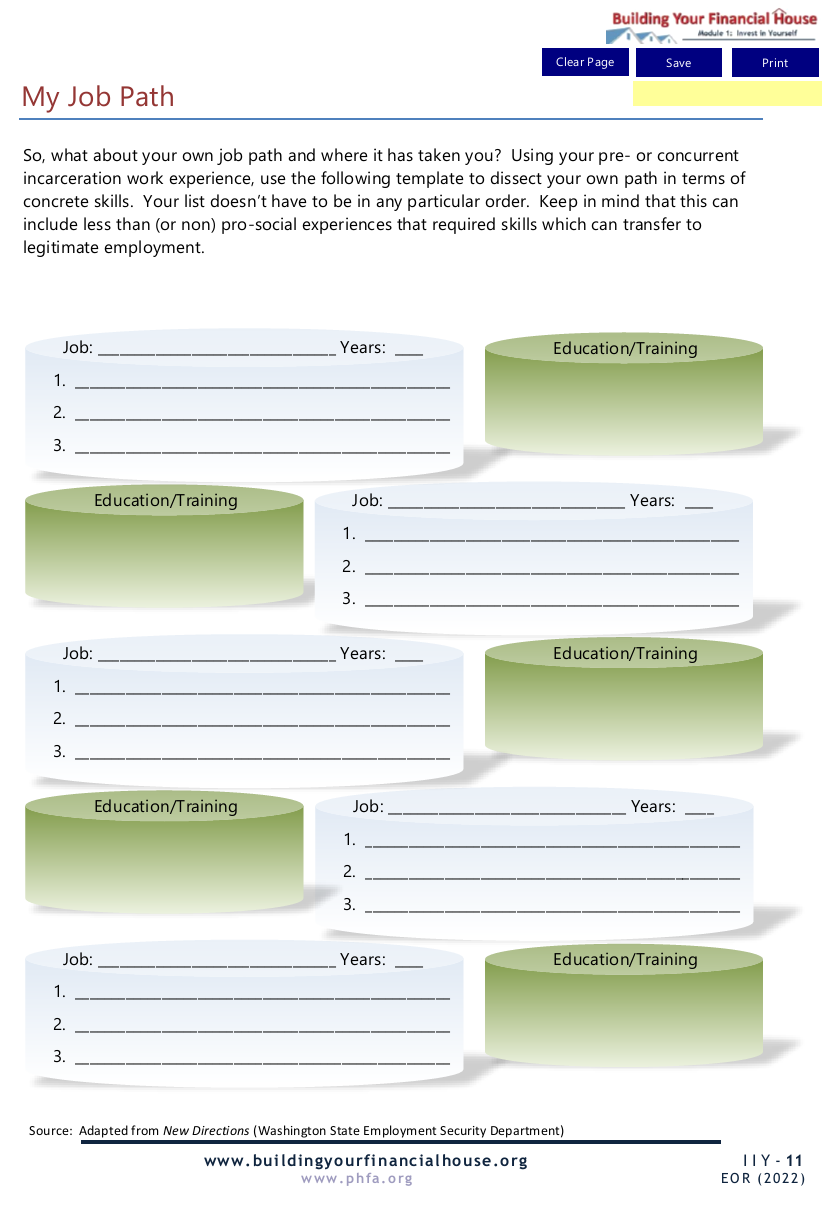 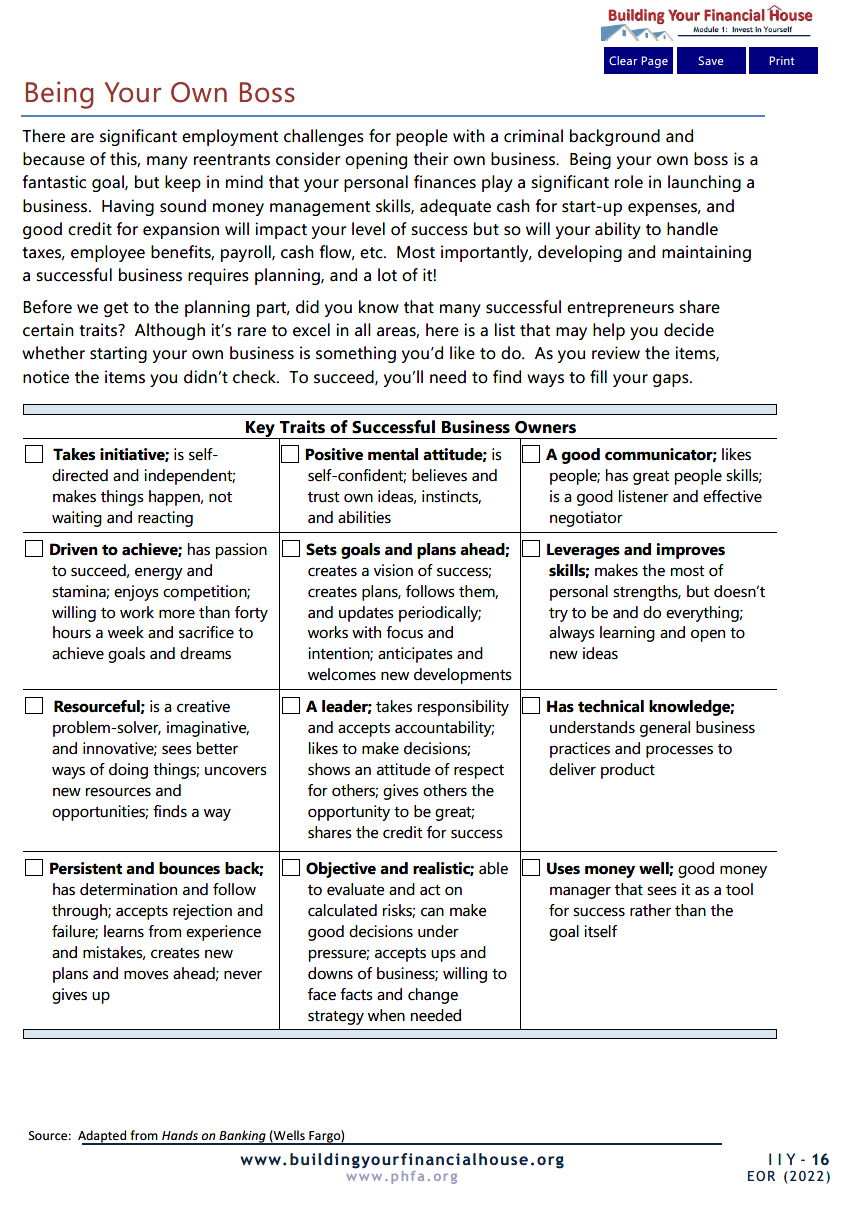 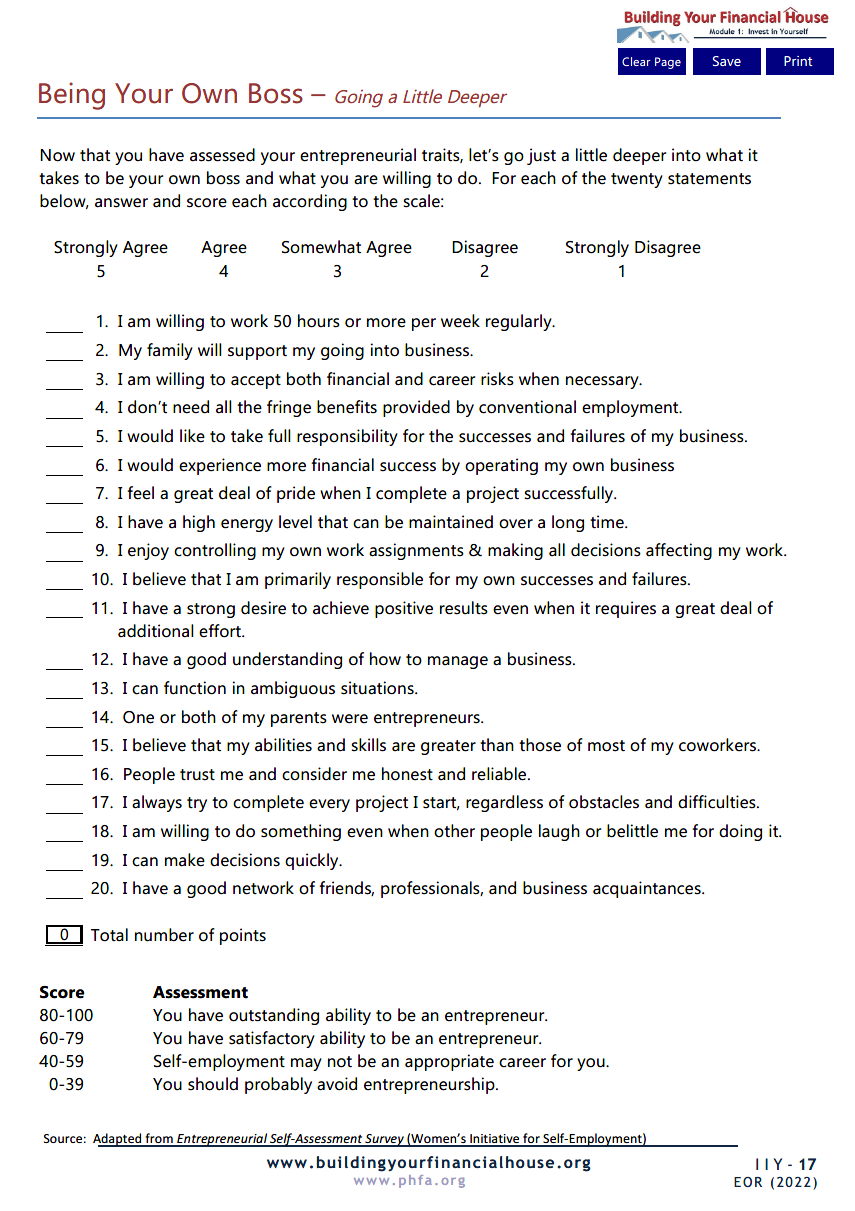 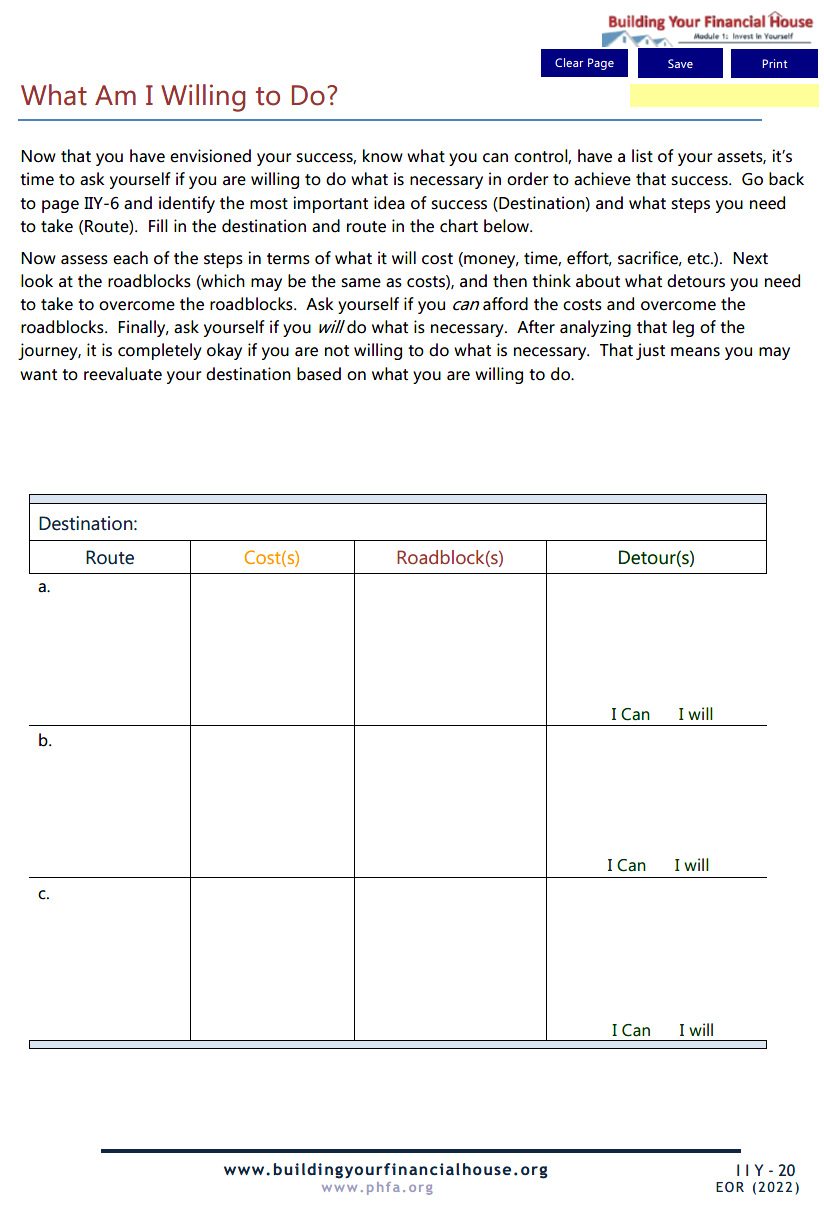 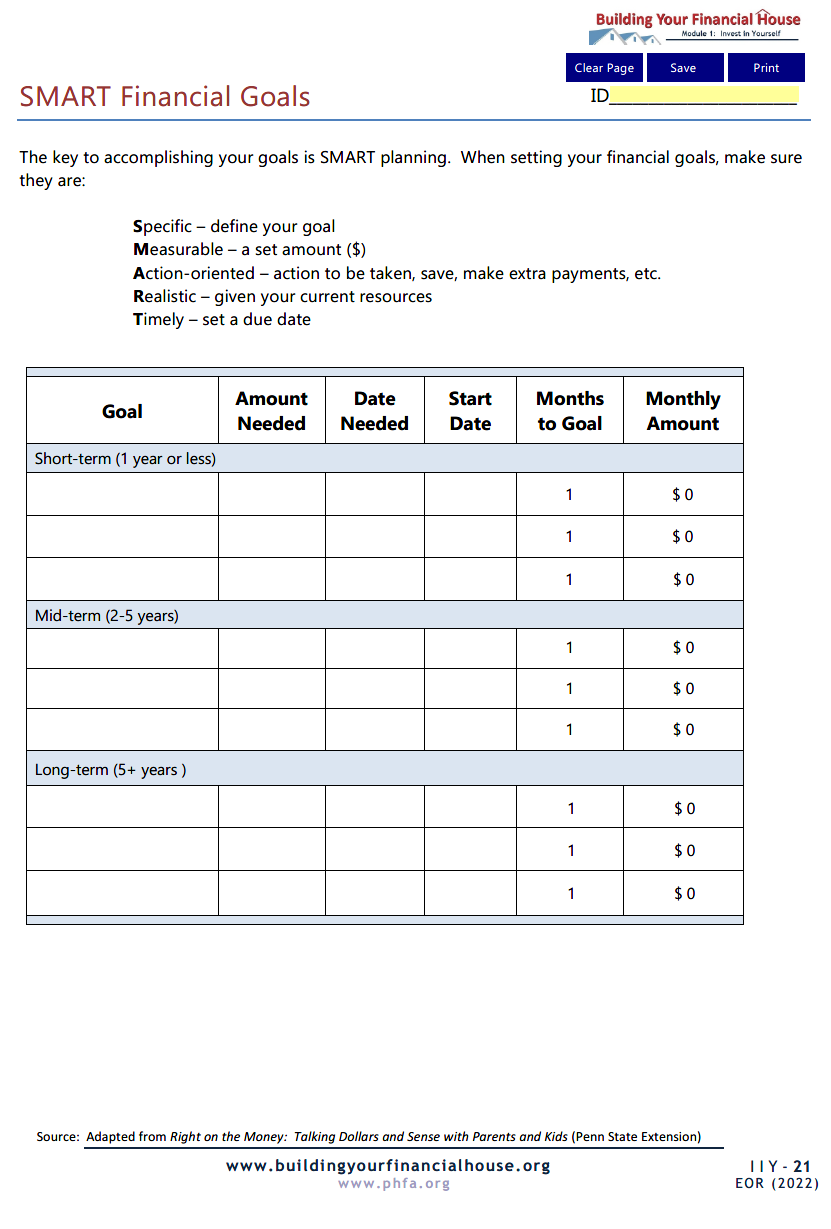 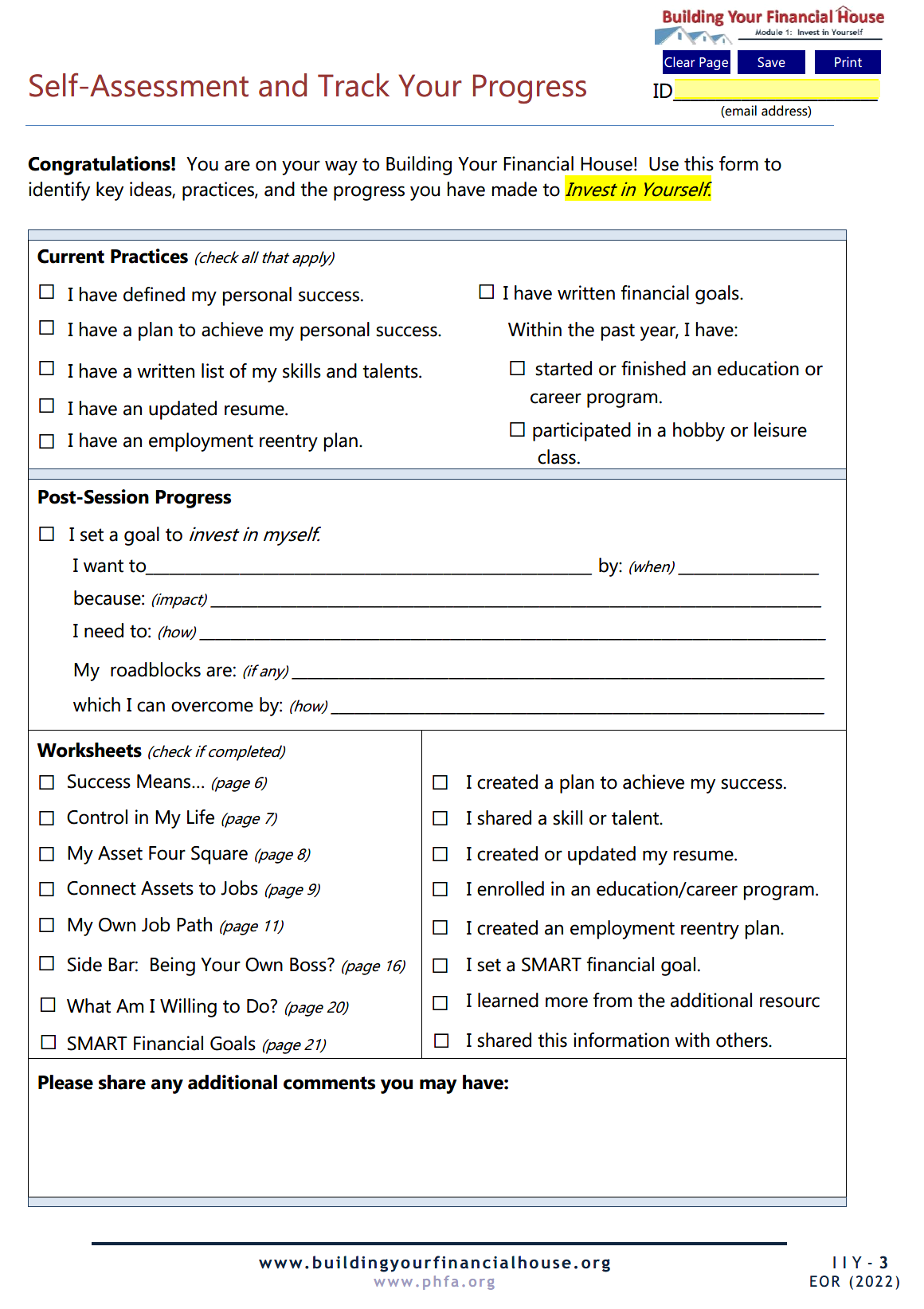 PRIOR TO NEXT SESSION,
email completed homework to:
Next Time:
Maximize Earnings
Maximize Earnings Pre-Session Questionnaire
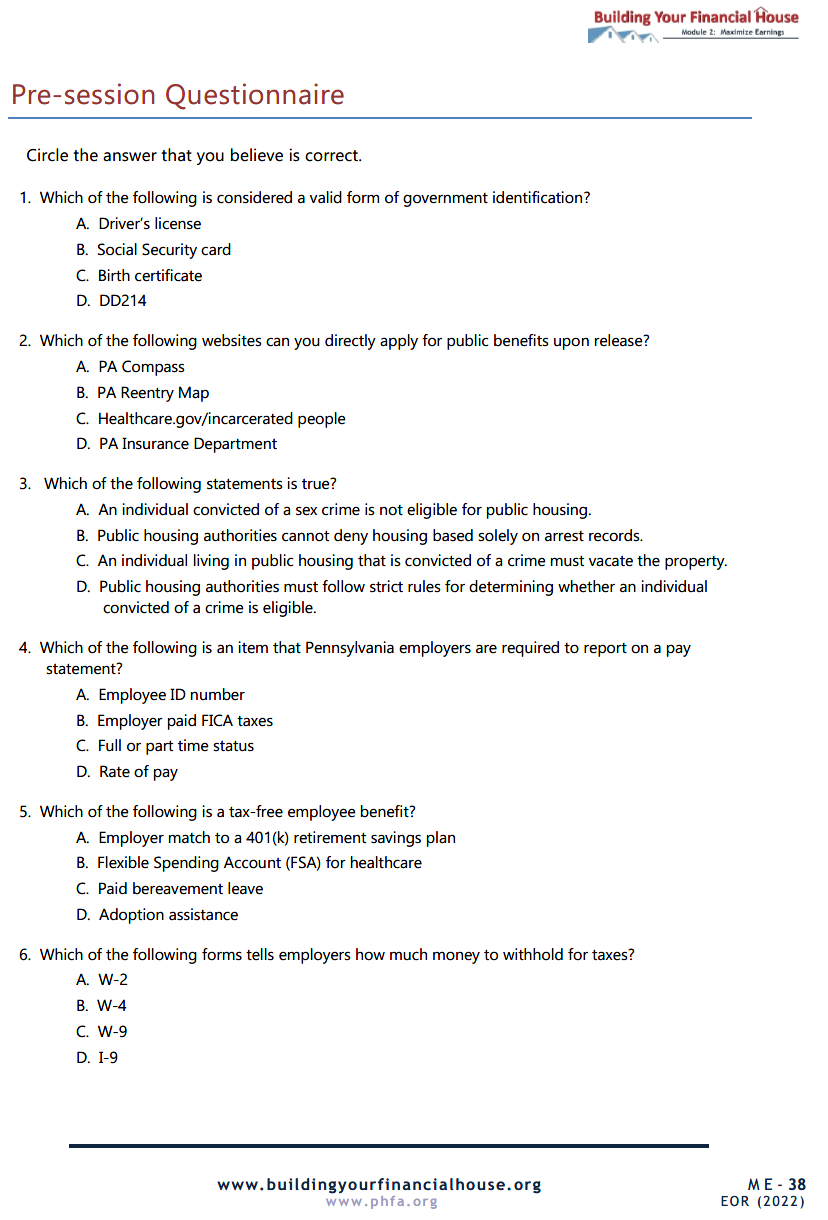 Email Maximize Earnings Pre-Session Questionnaire to:
Questions?
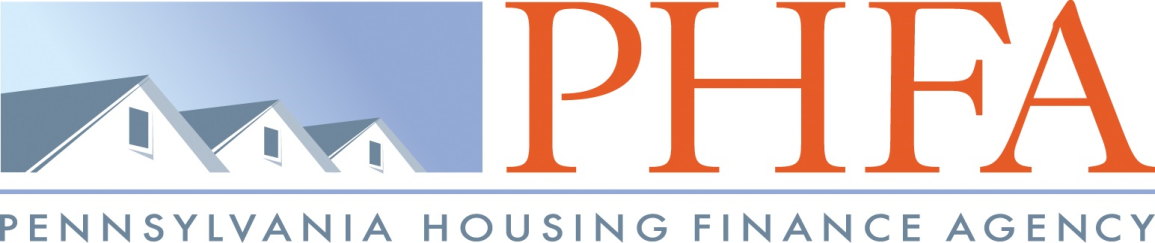 Thank You!
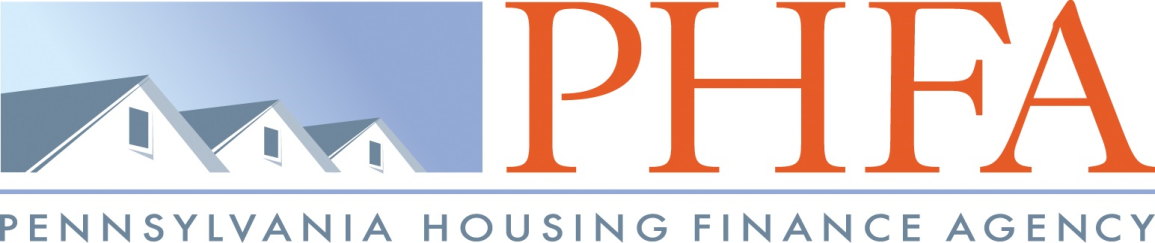